Гимназия №2
Школьный спортивный клуб
« Олимп»
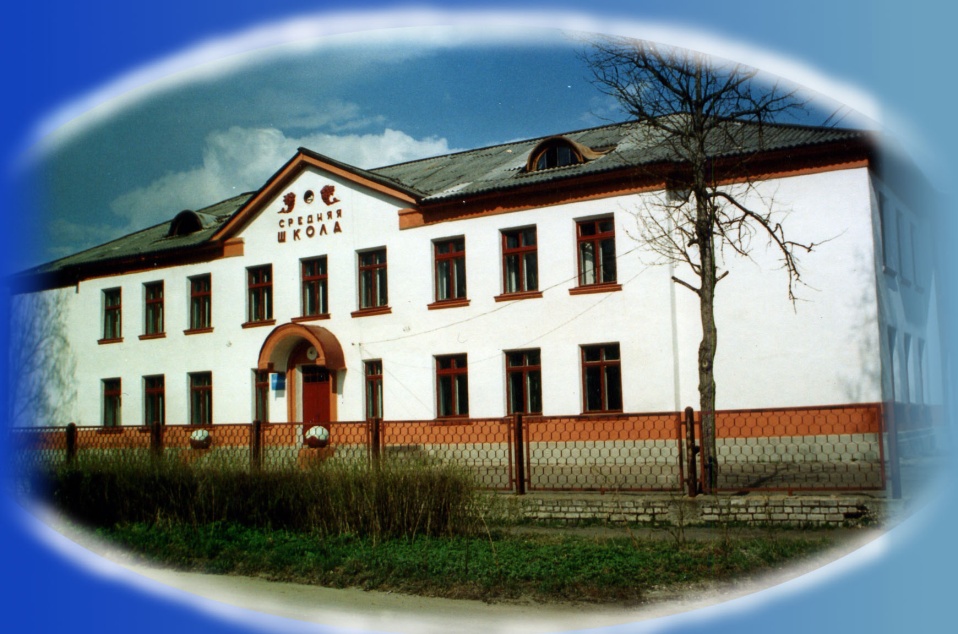 5 причин привлекательности нашего Клуба
РЕЗУЛЬТАТЫ  ИССЛЕДОВАНИЯ в муниципальном общеобразовательном учреждении  гимназии №2
Школьный спортивный клуб «Олимп»
Функционирует 
на базе Гимназии №2
с сентября 2009 года.

	В рамках ШСК «Олимп» реализуется два направления работы:
Физкультурно – спортивная
Туристско – краеведческая
Количество детей в ШСК: 155 человек
Общие положения
Школьный спортивный клуб «Олимп» – общественная организация учителей и родителей обучающихся, способствующая развитию и популяризации физической культуры, спорта и туризма в школе.
Содержание деятельности школьного спортивного клуба «Олимп»
Организация постоянно действующих на базе ОУ спортивных секций и спортивно-творческих объединений для обучающихся, педагогов, родителей.
Проведение школьных соревнований, товарищеских встреч между классами и другими школами, согласно плану спортивных мероприятий
Обеспечение систематического проведения внеклассных мероприятий физкультурно-оздоровительной и спортивно-творческой направленности для обучающихся ОУ.
Привлечение к сотрудничеству спортивных организаций, федераций, известных спортсменов города Нелидова.
Проведение школьного этапа Всероссийских спортивных соревнований школьников «Президентские состязания» и Всероссийских спортивных игр школьников «Президентские спортивные игры»
Содержание деятельности школьного спортивного клуба «Олимп»
Проведение Дней открытых дверей в спортивных и спортивно-творческих секциях для обучающихся и родителей.
Проведение спортивно-массовых праздников: «Спорт для всех», «День здоровья», «Фестиваль подвижных игр», с участием ведущих спортсменов школы, района, города.
Поощрение и награждение обучающихся, добившихся высоких показателей  по предмету «Физическая культура» и в спортивных состязаниях.
Расширение и укрепление материально-технической базы школы (оборудование спортивных площадок на территории школы и уход за ними, приобретение спортивного инвентаря).
Участники организации деятельности клуба «Олимп»
Руководители ШСК:
1. Мастерство и креатив ценит наш педколлектив!
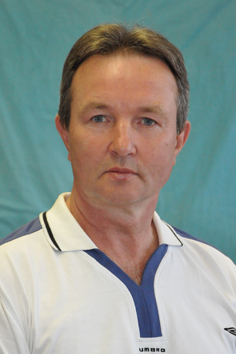 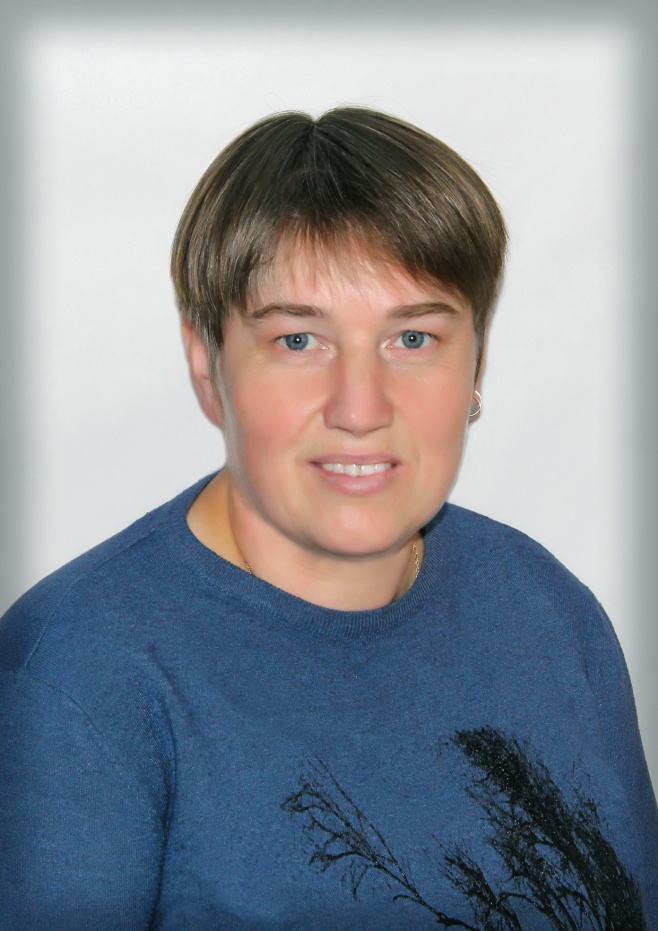 Адарченко Никита Алексеевич
Учитель  высшей категории
Сытенская Наталья Викторовна
Учитель  высшей категории
Девиз и эмблема  ШСК «Олимп»
«Олимпа солнце нас согрело - К победе мы стремимся смело!
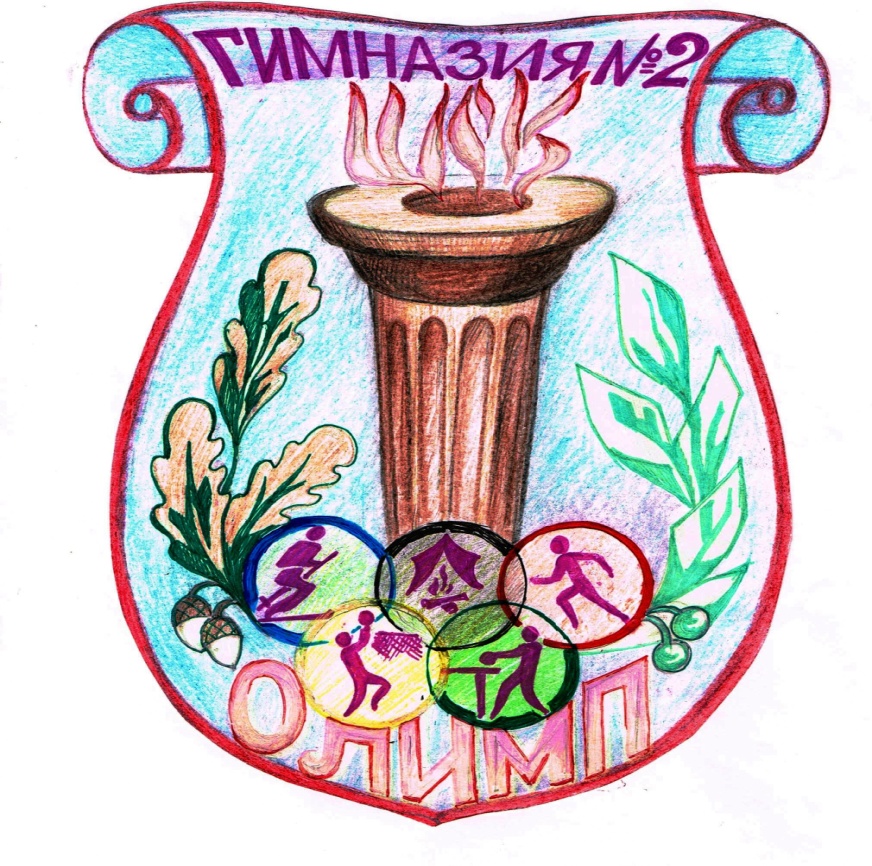 Совет ШСК «Олимп»
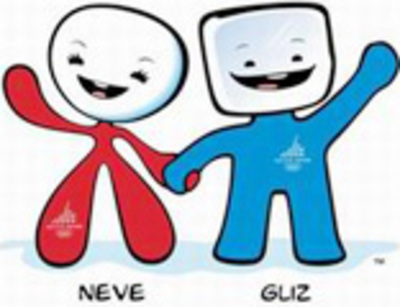 Председатель ШСК: 
Новиков Денис, ученик 11 класса
Адарченко Никита Алесеевич -учитель
  Сытенская Наталья Викторовна - учитель
Сабонис Игорь Владимирович
  Кононов Павел- 11класс
Сабонис Алина - 10 класс
  Кочеткова Агата-10 класс
Осипов Андрей  - 9класс
  Соколовский Даниил -9 класс
Юрко Трофим-8 класс
  Беляева Дарья -8 класс
Лукашев Арсений– 8 класс
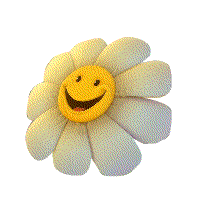 Программа ШСК «Олимп»:
Наша база:
2. Мест  спортивных  много в Клубе
Инвентарь к занятиям будет!
тренажерный  зал
спортивный зал начальной школы
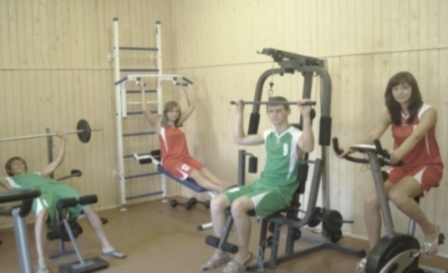 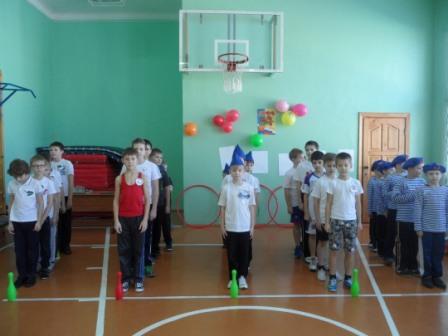 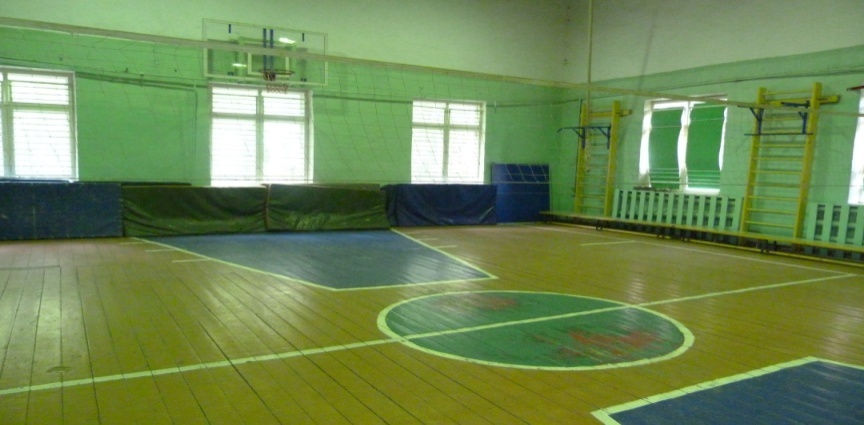 спортивный зал   старшей  школы
3.Убедиться тут любой:  занятий выбор здесь большой Баскетбол
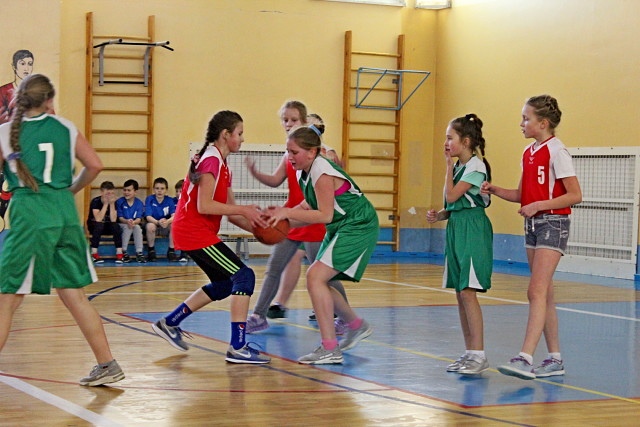 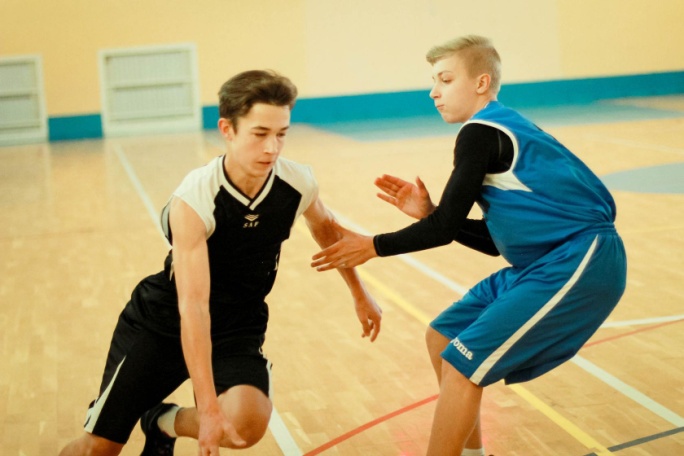 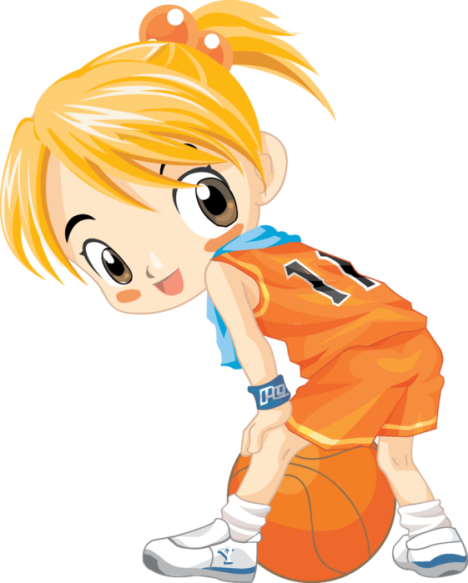 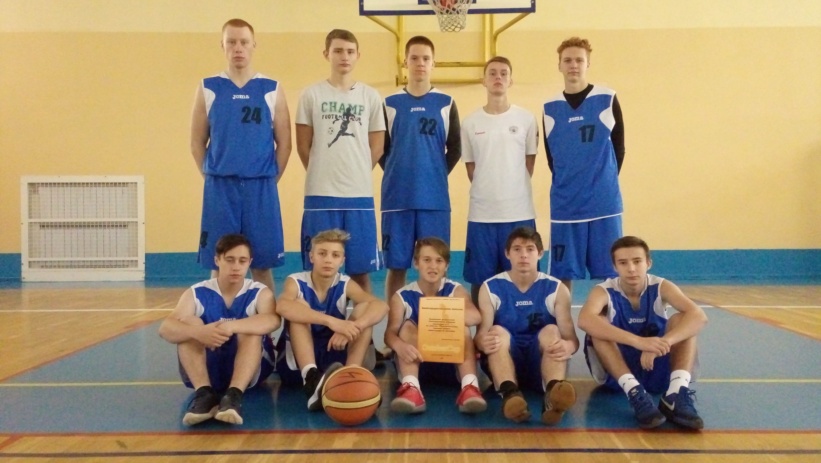 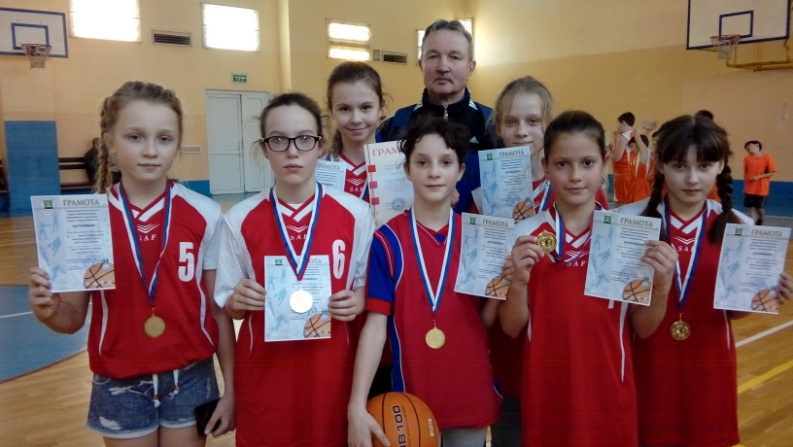 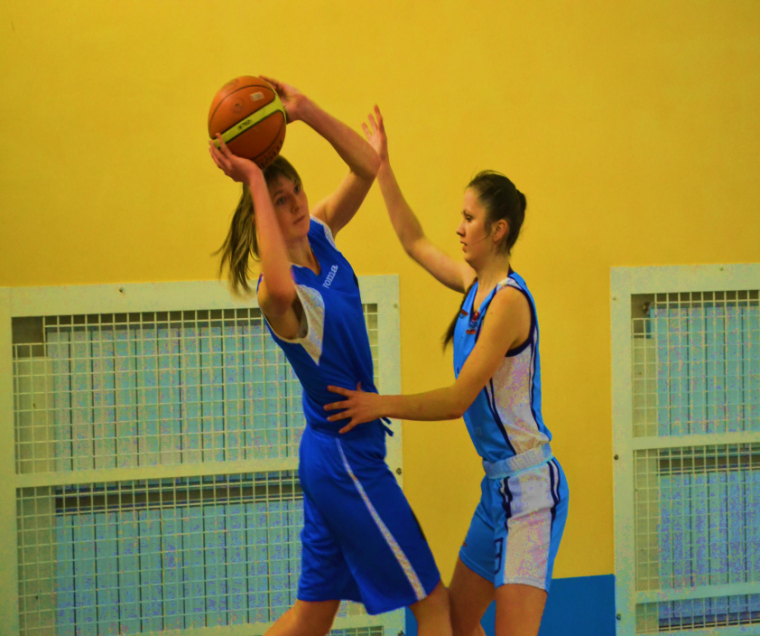 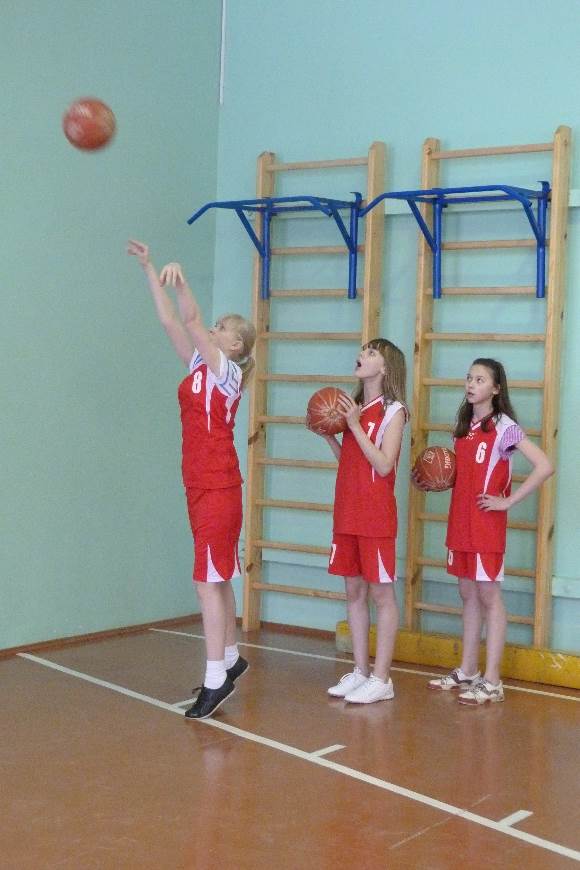 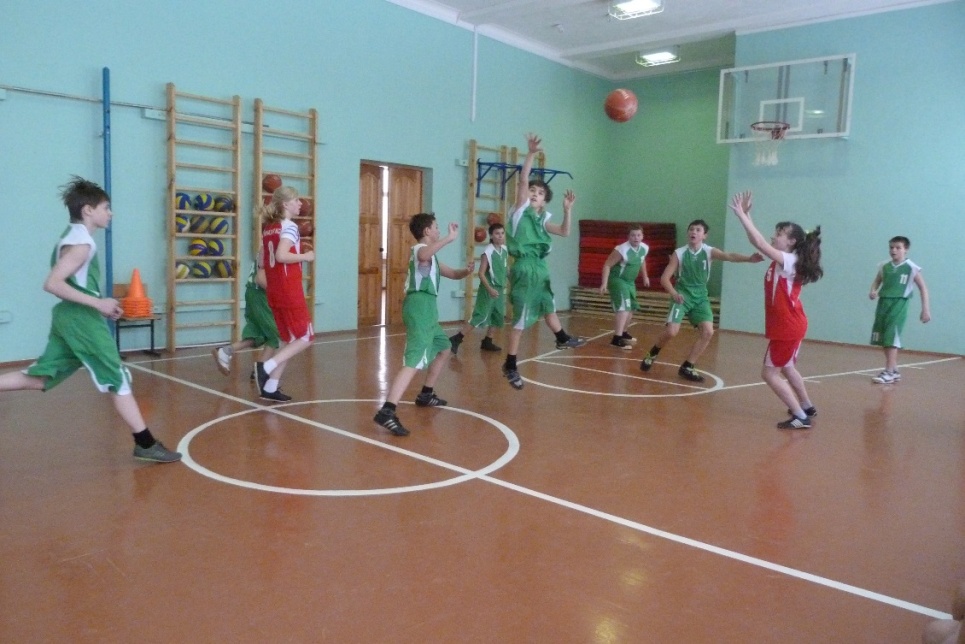 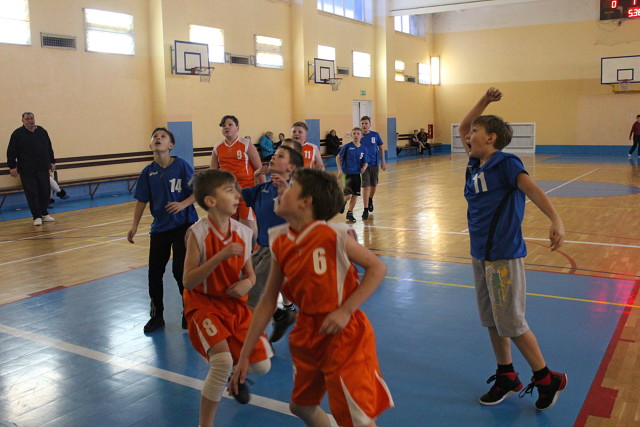 Легкая атлетика
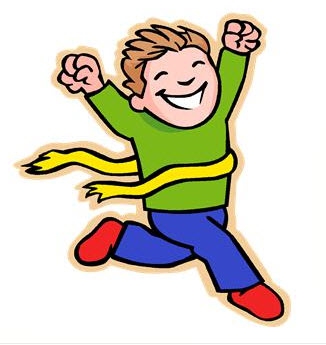 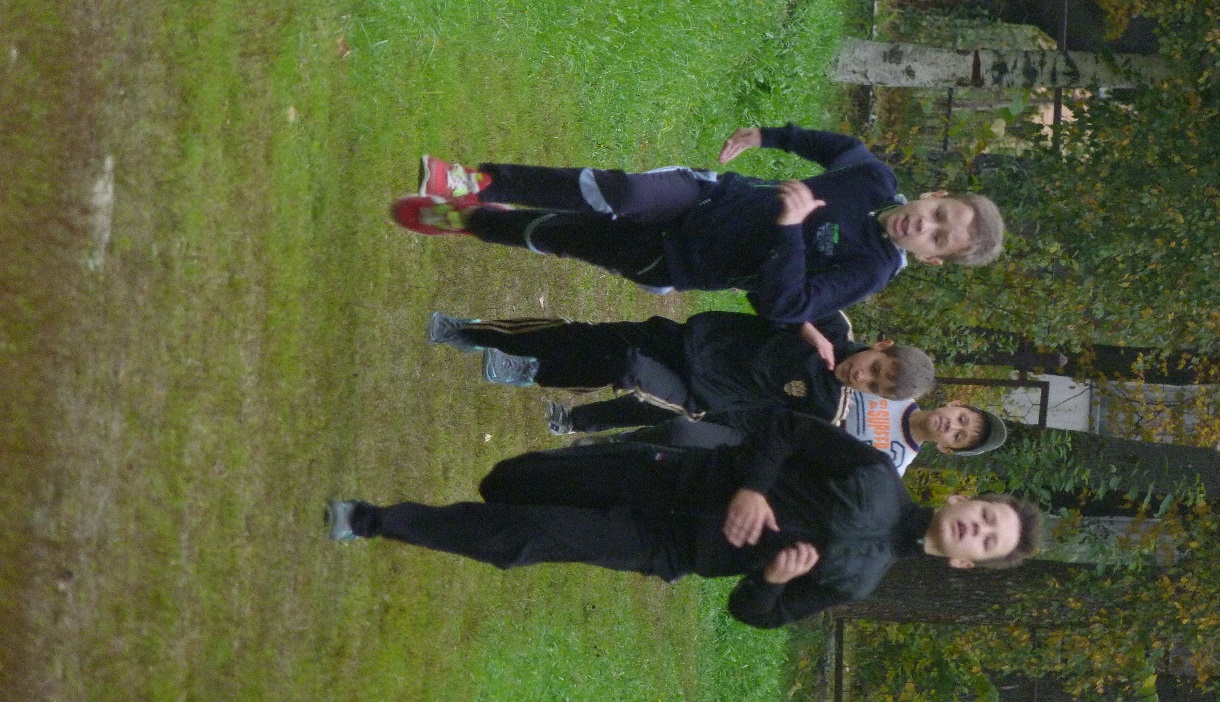 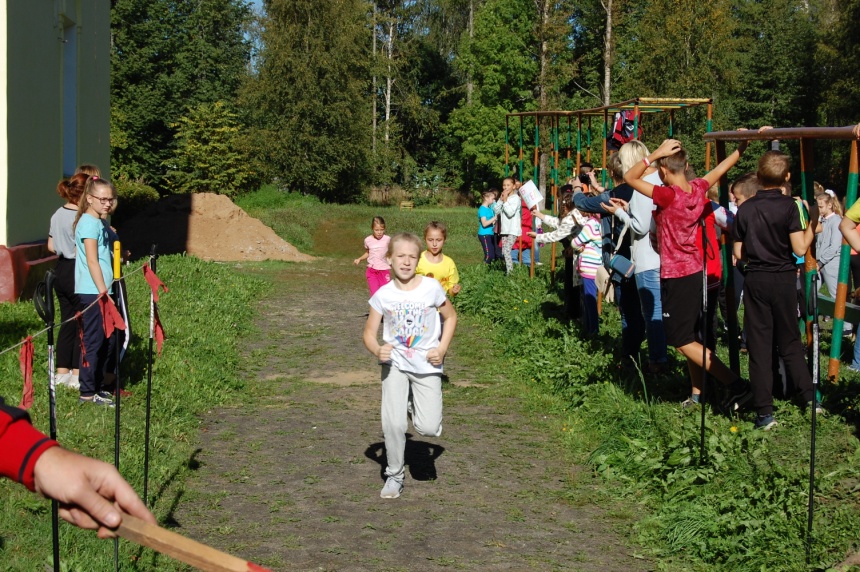 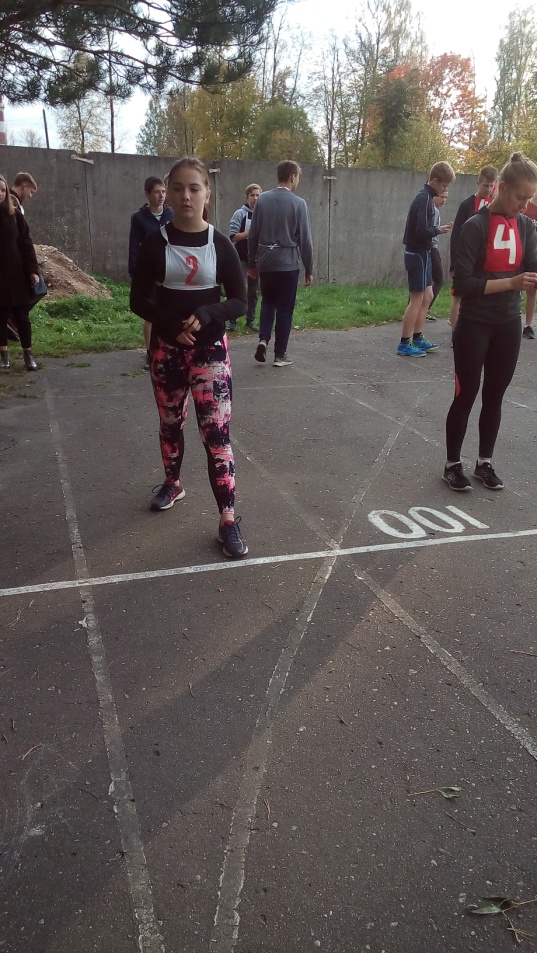 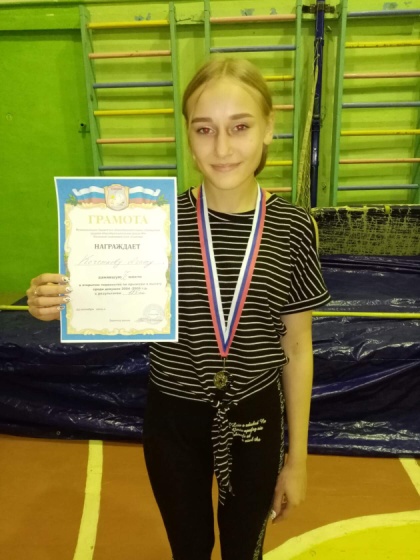 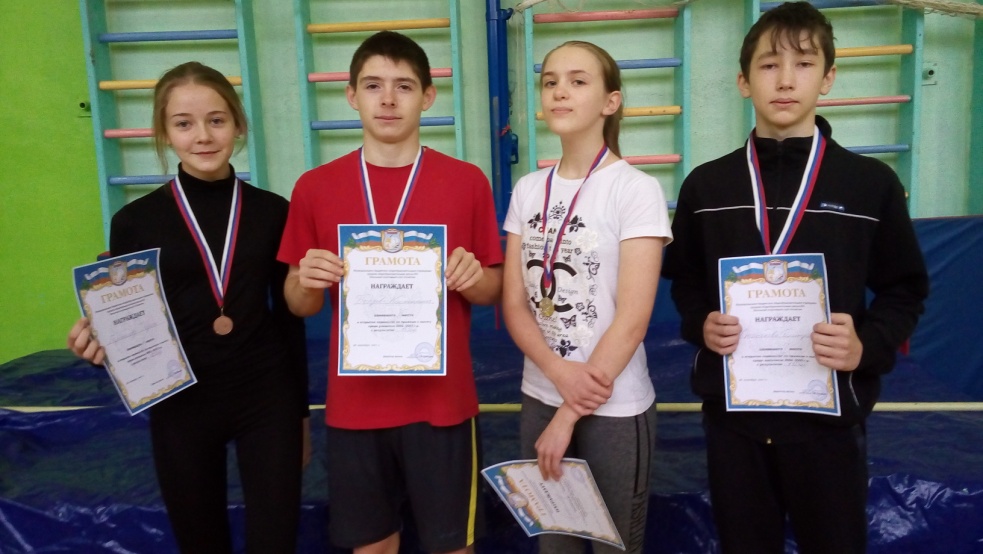 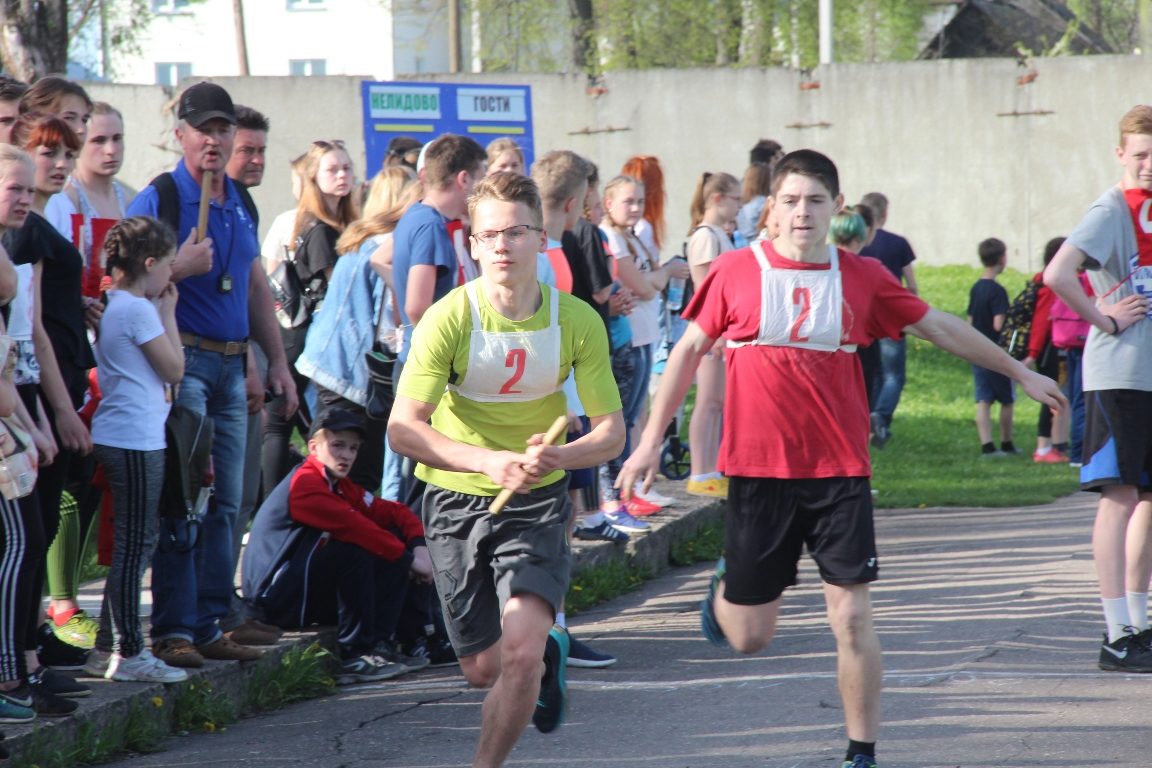 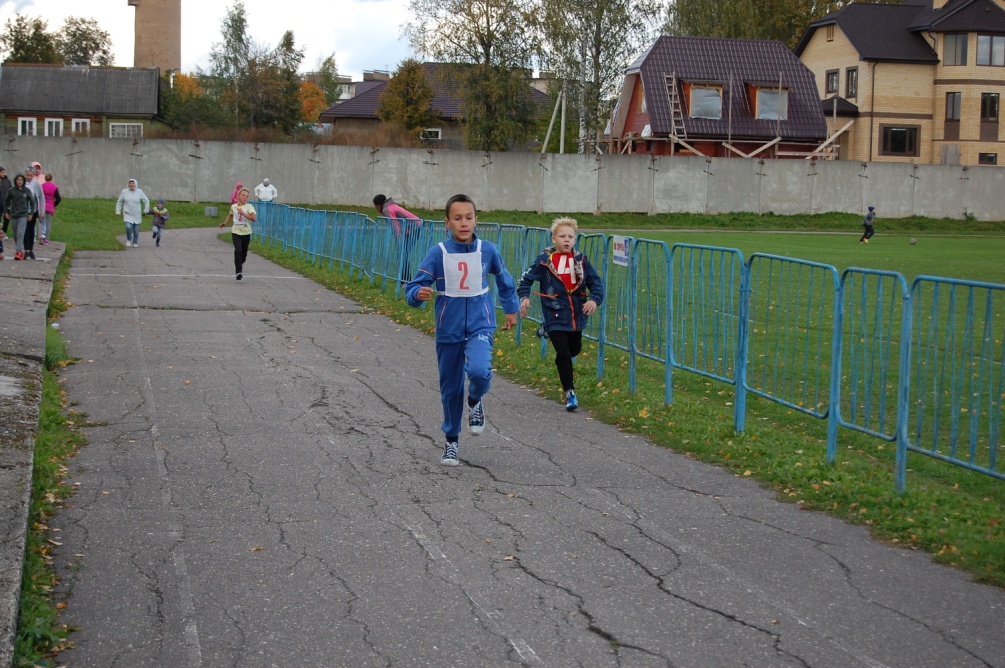 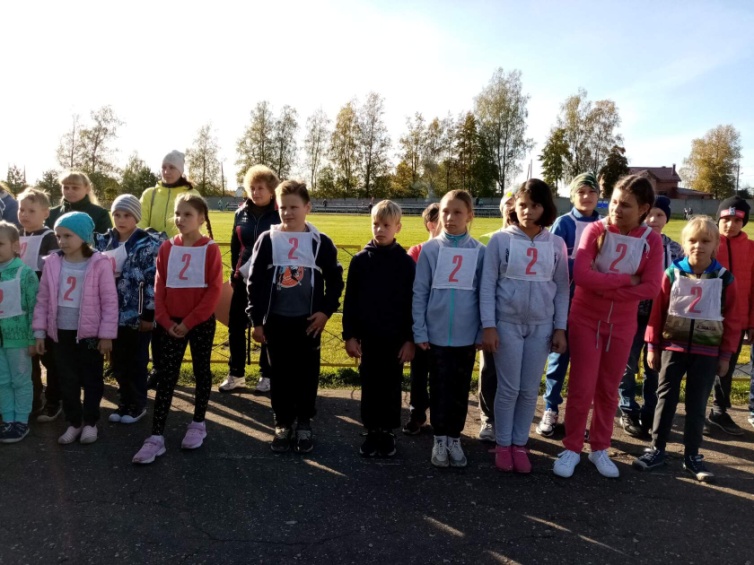 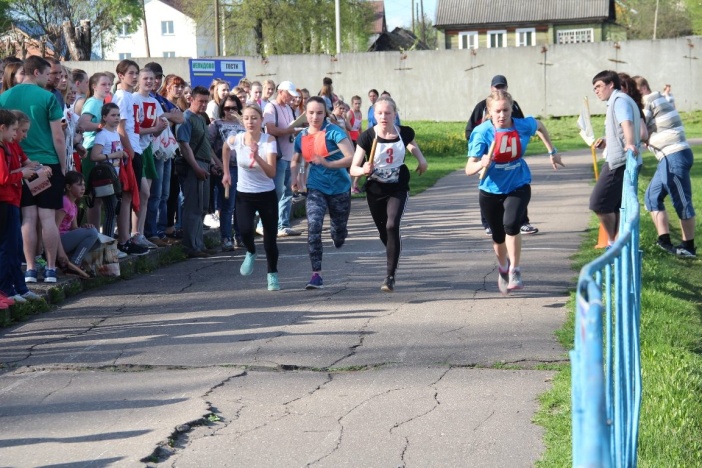 Биатлон
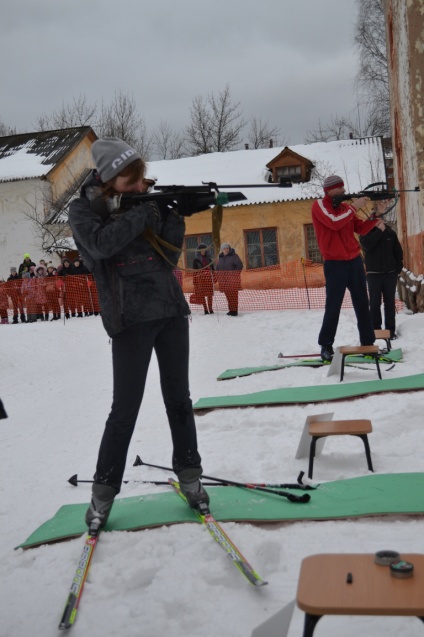 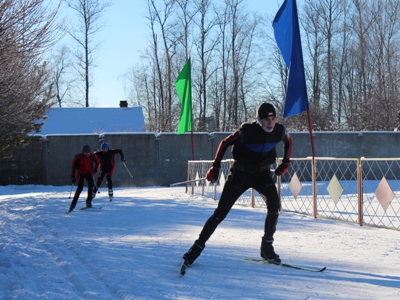 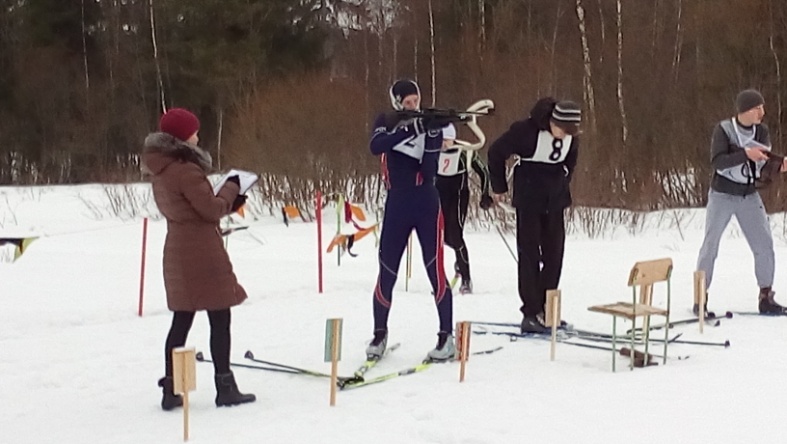 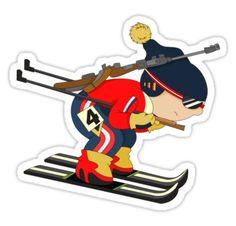 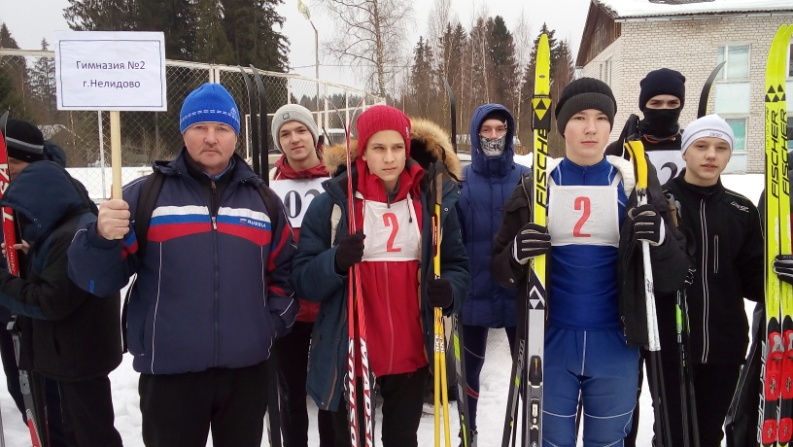 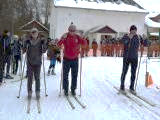 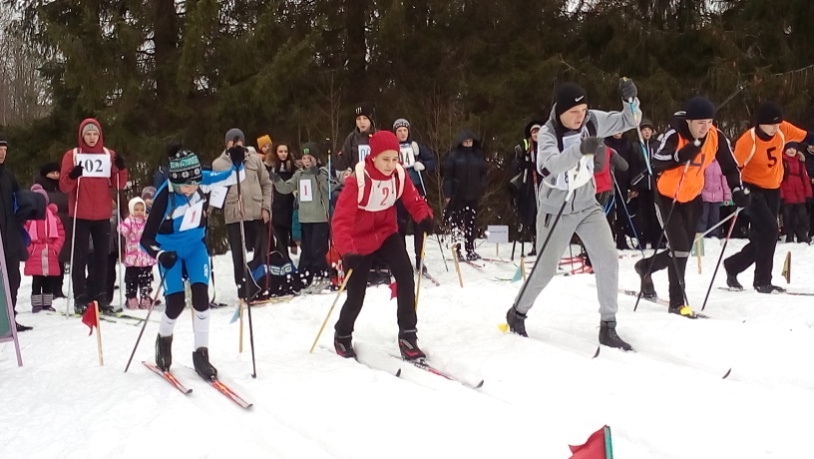 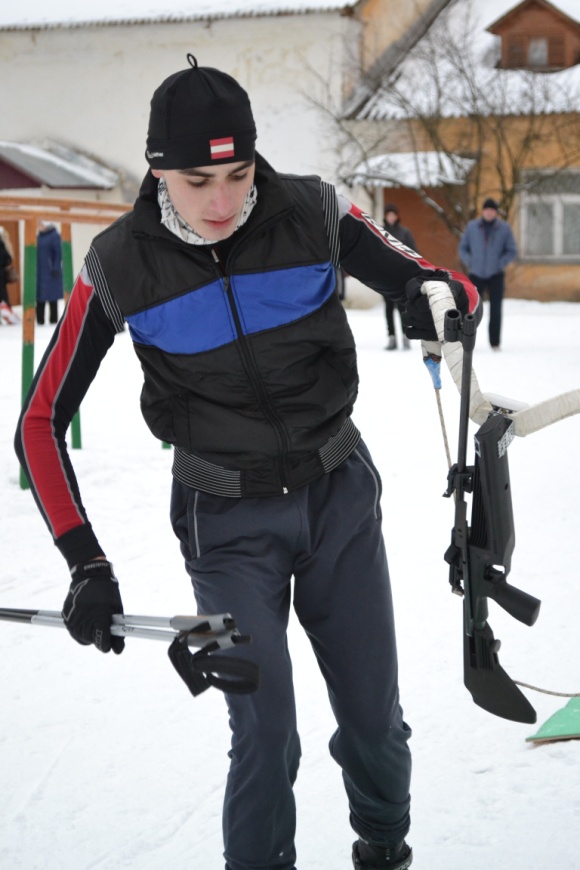 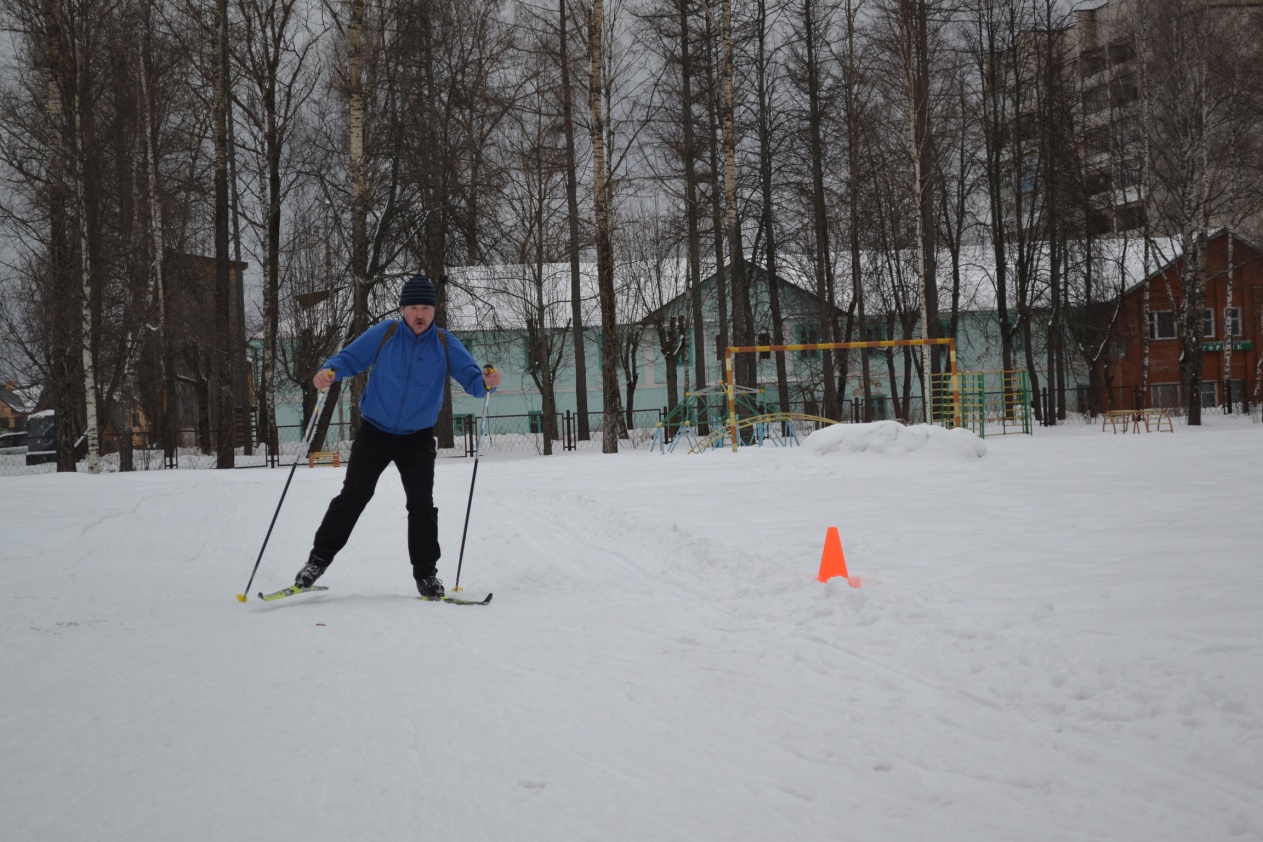 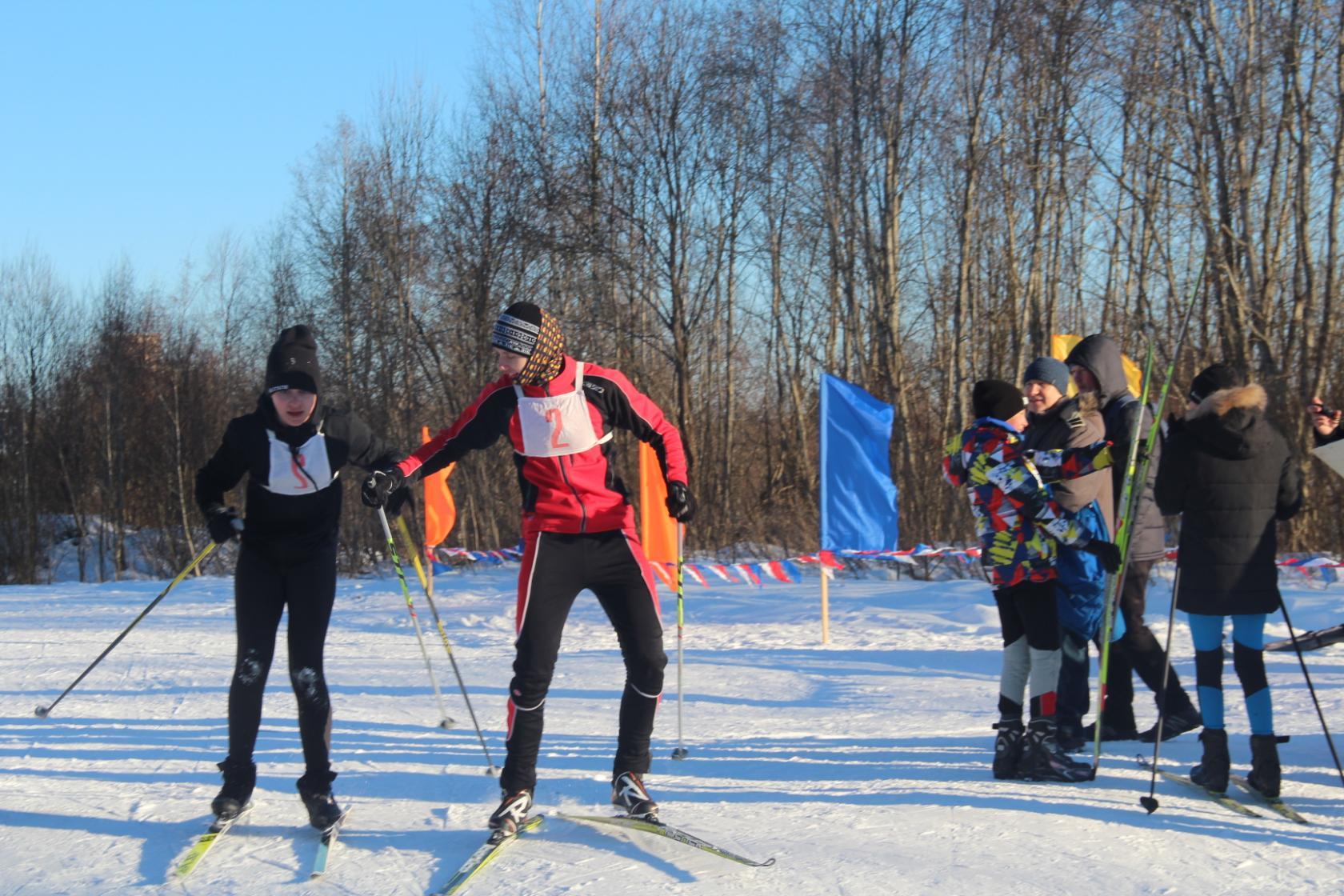 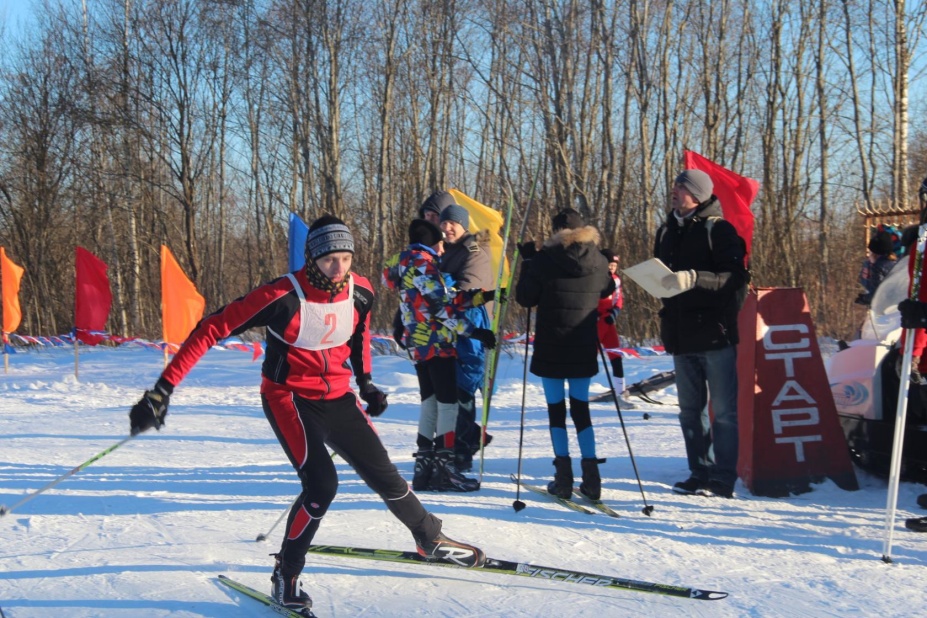 Волейбол
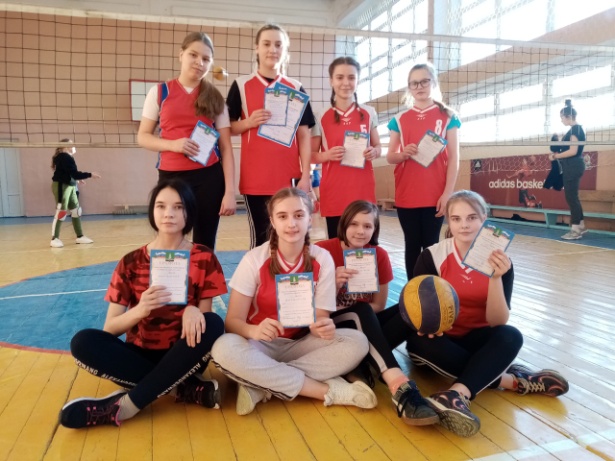 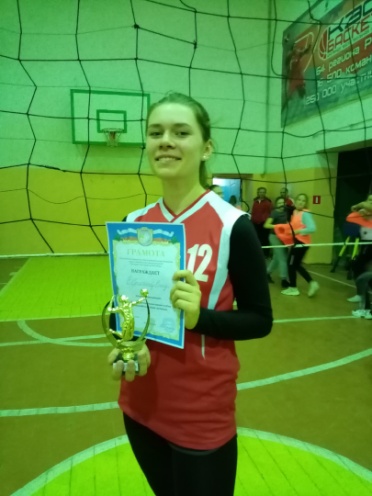 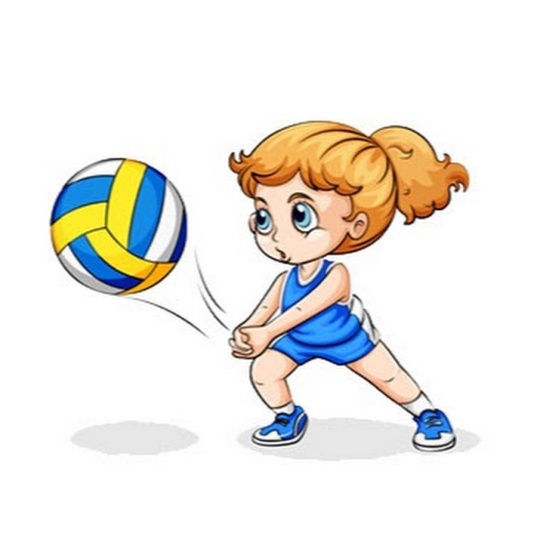 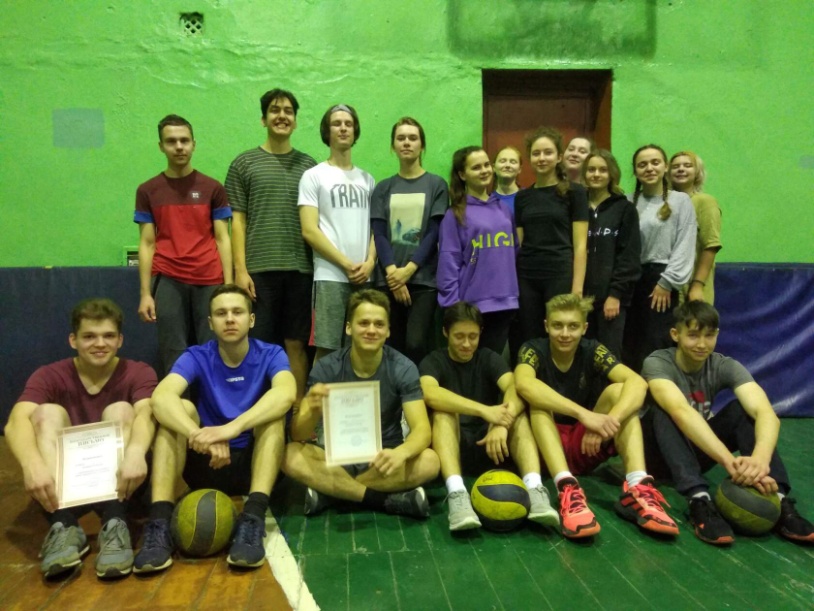 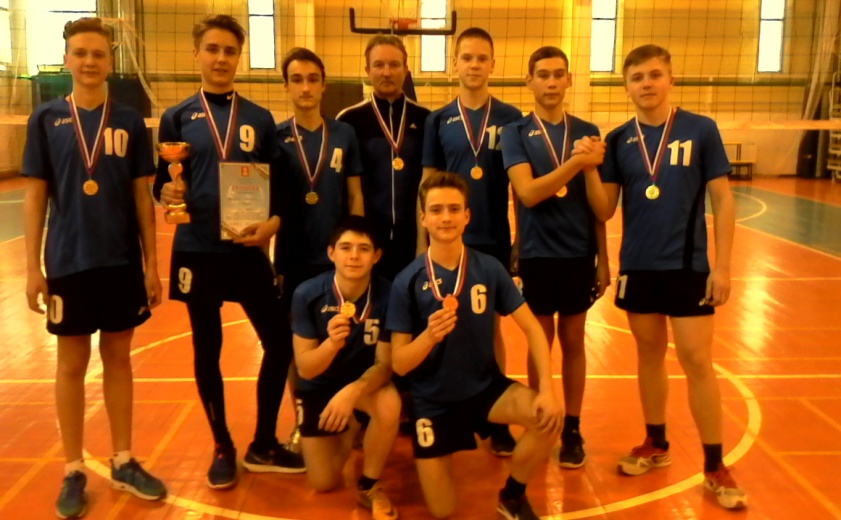 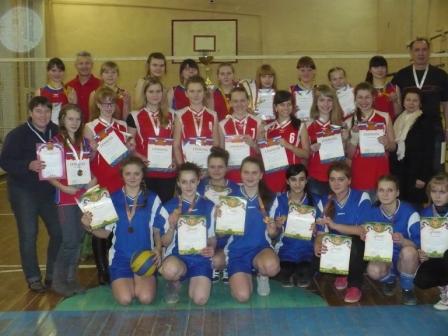 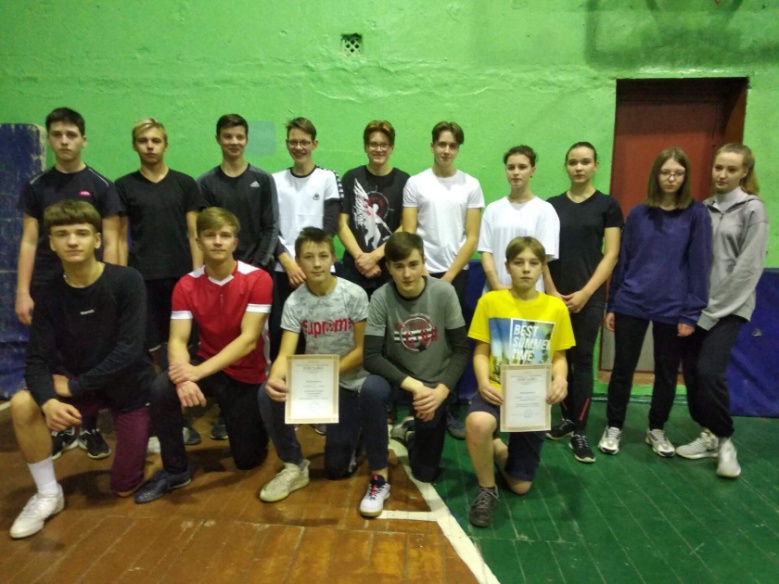 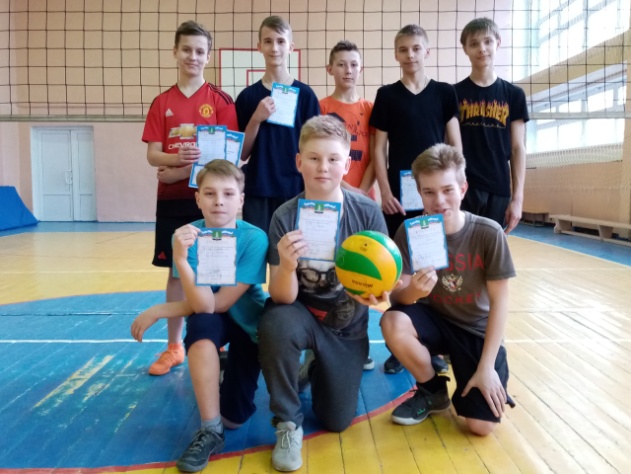 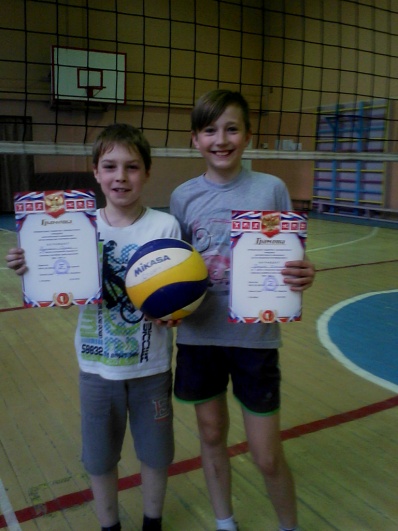 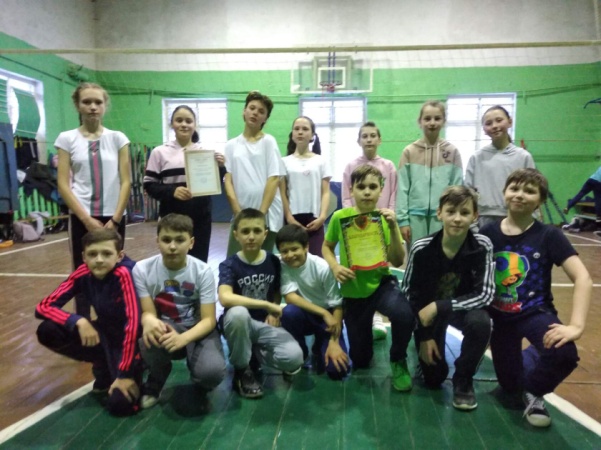 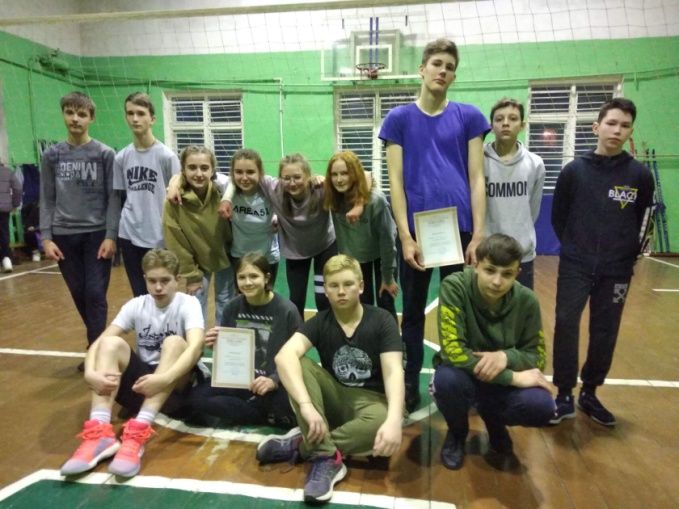 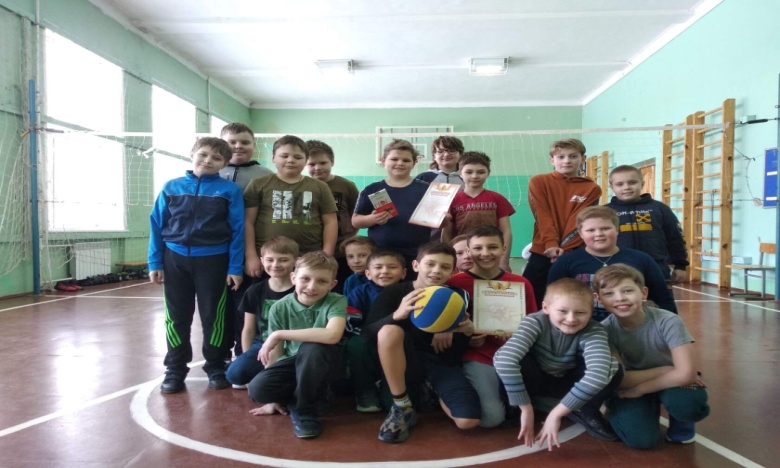 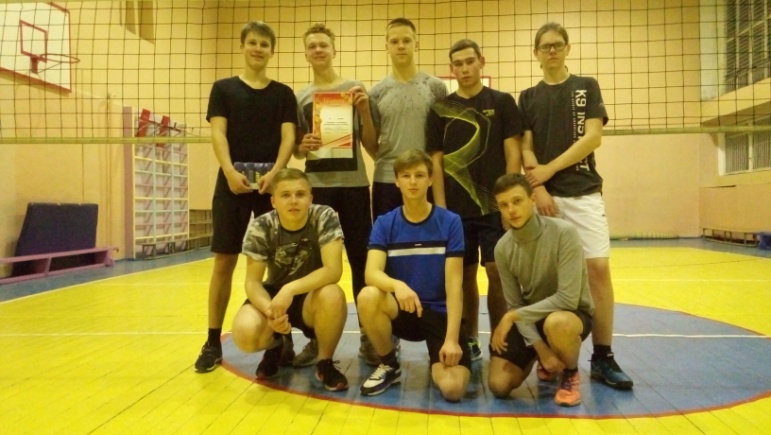 Футбол и н /теннис
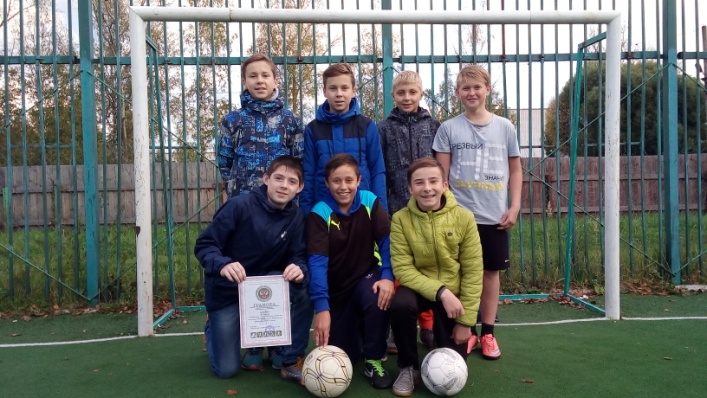 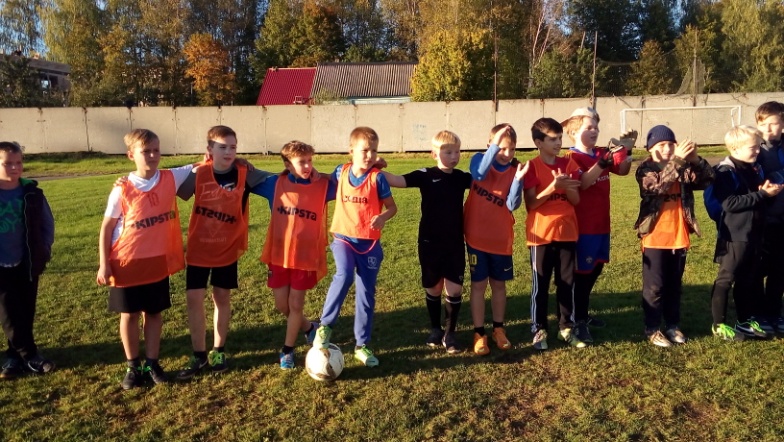 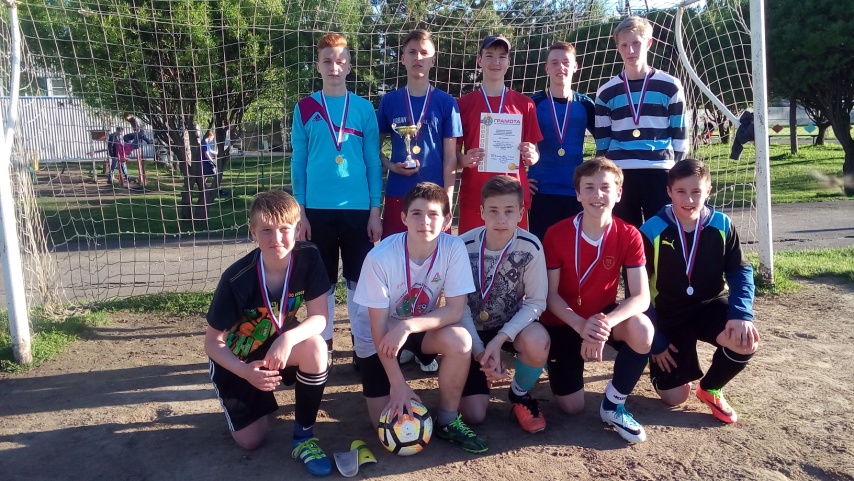 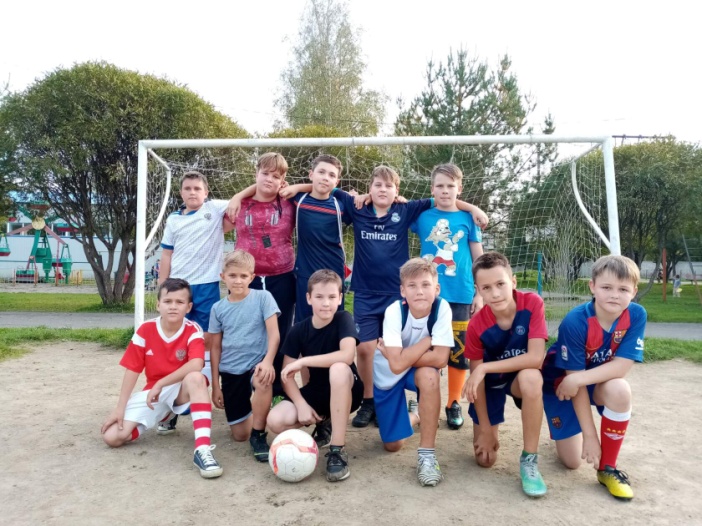 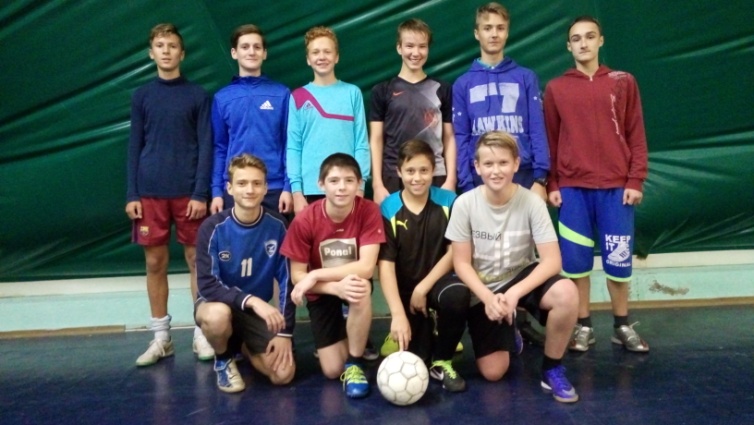 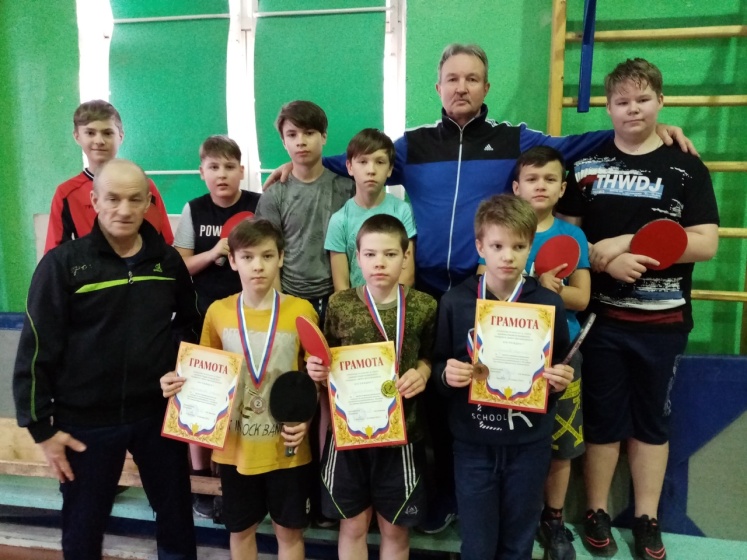 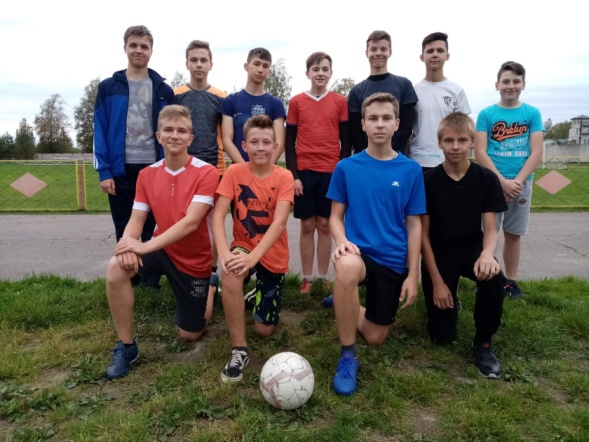 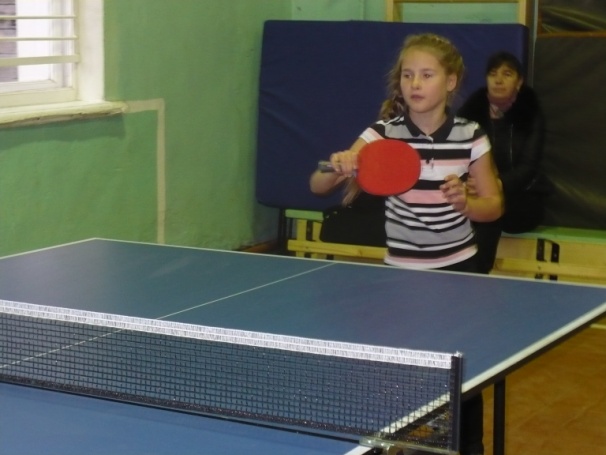 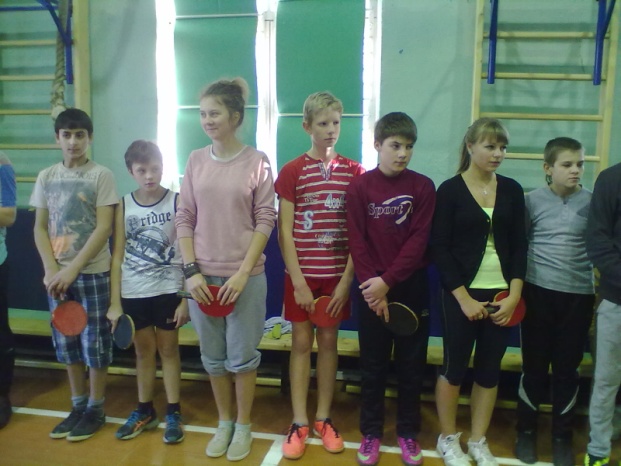 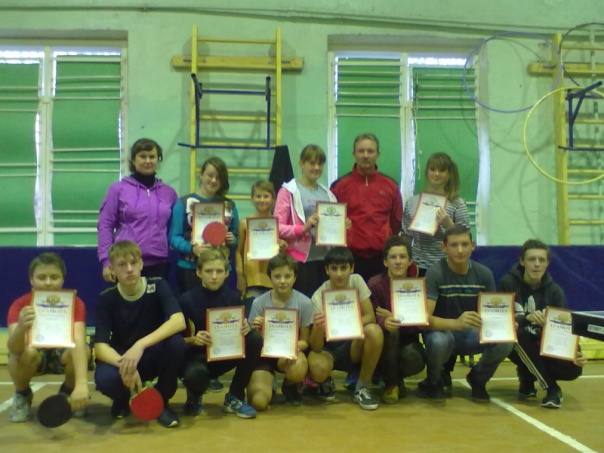 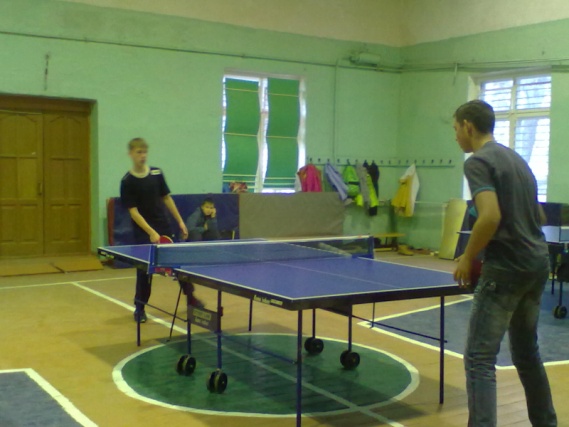 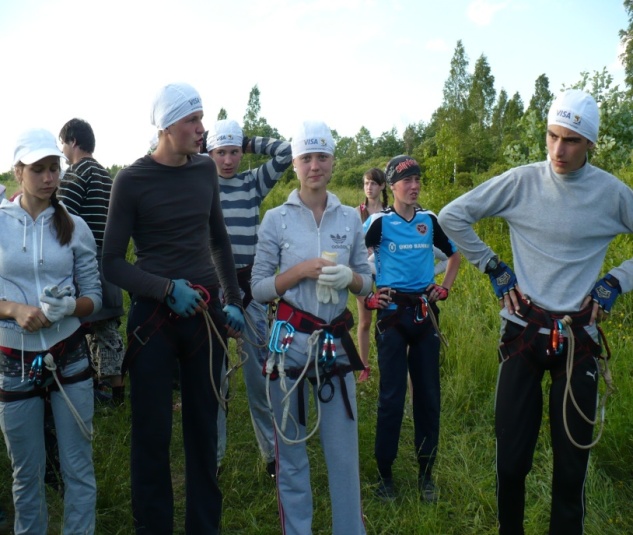 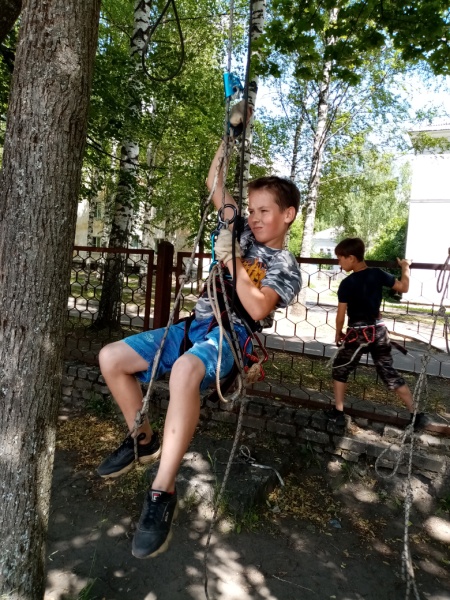 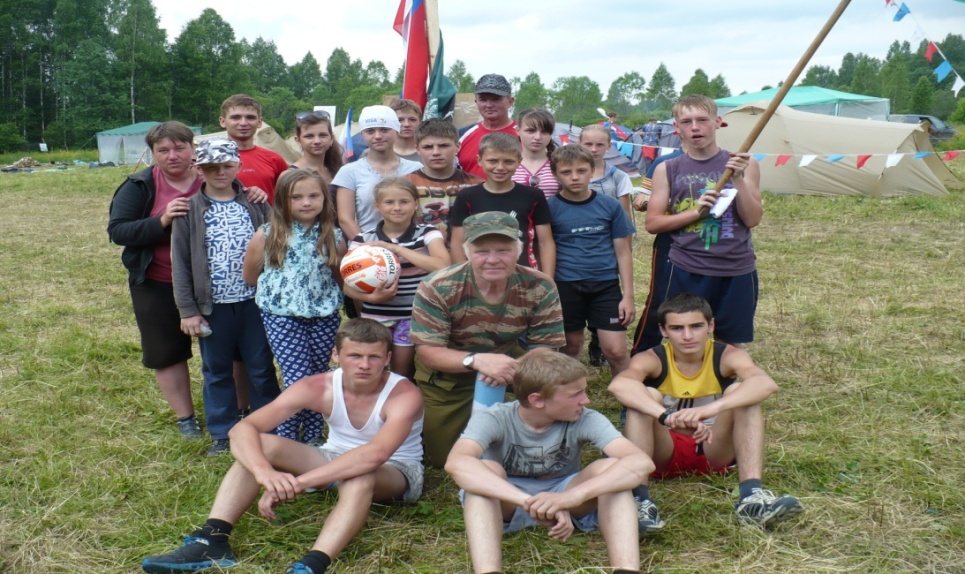 Туризм
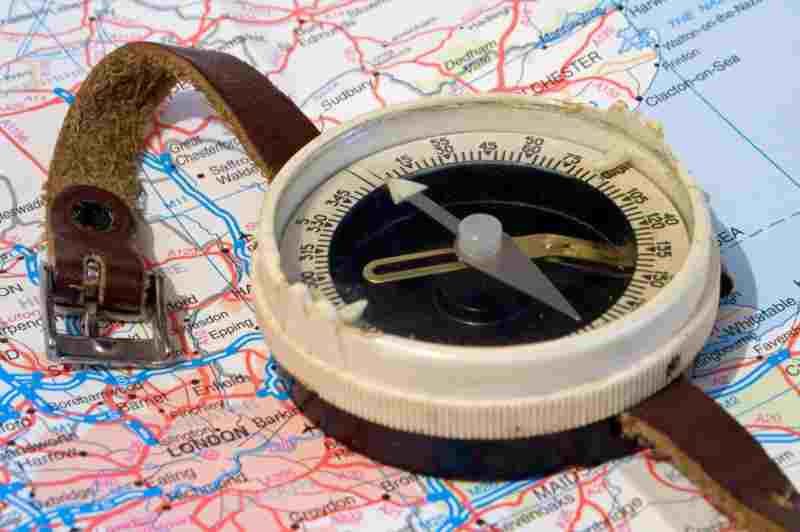 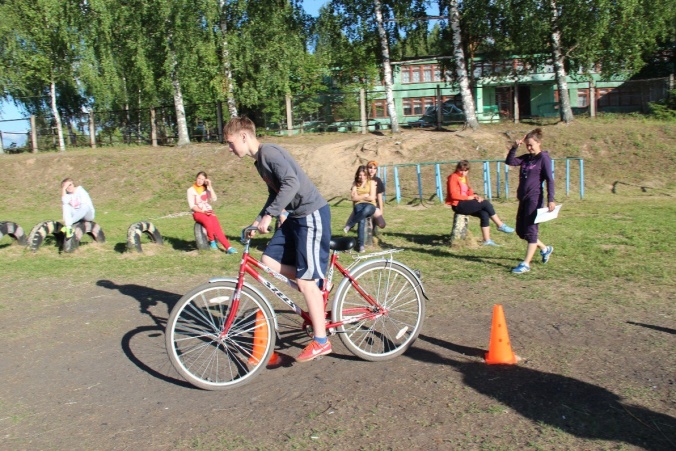 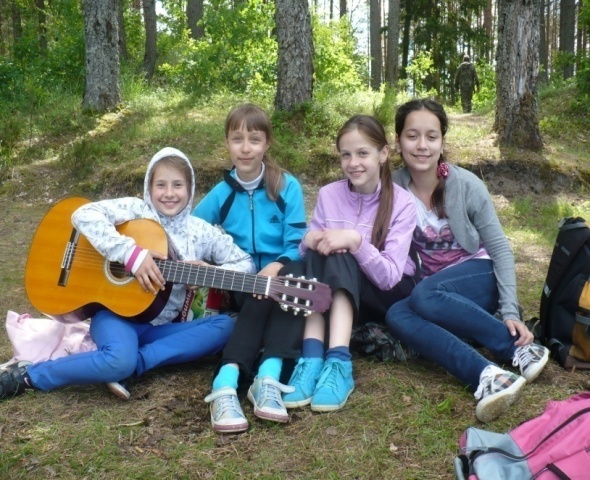 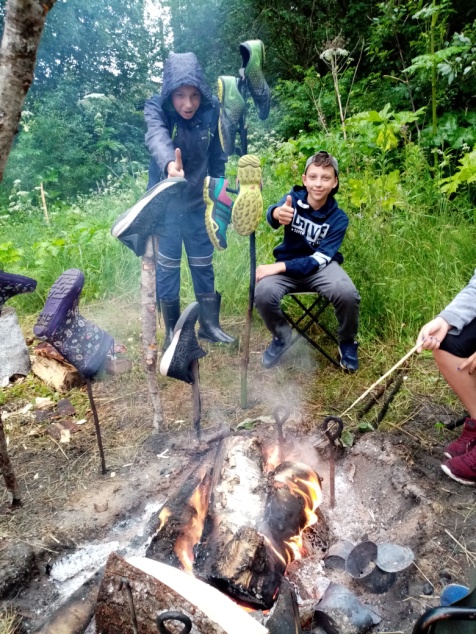 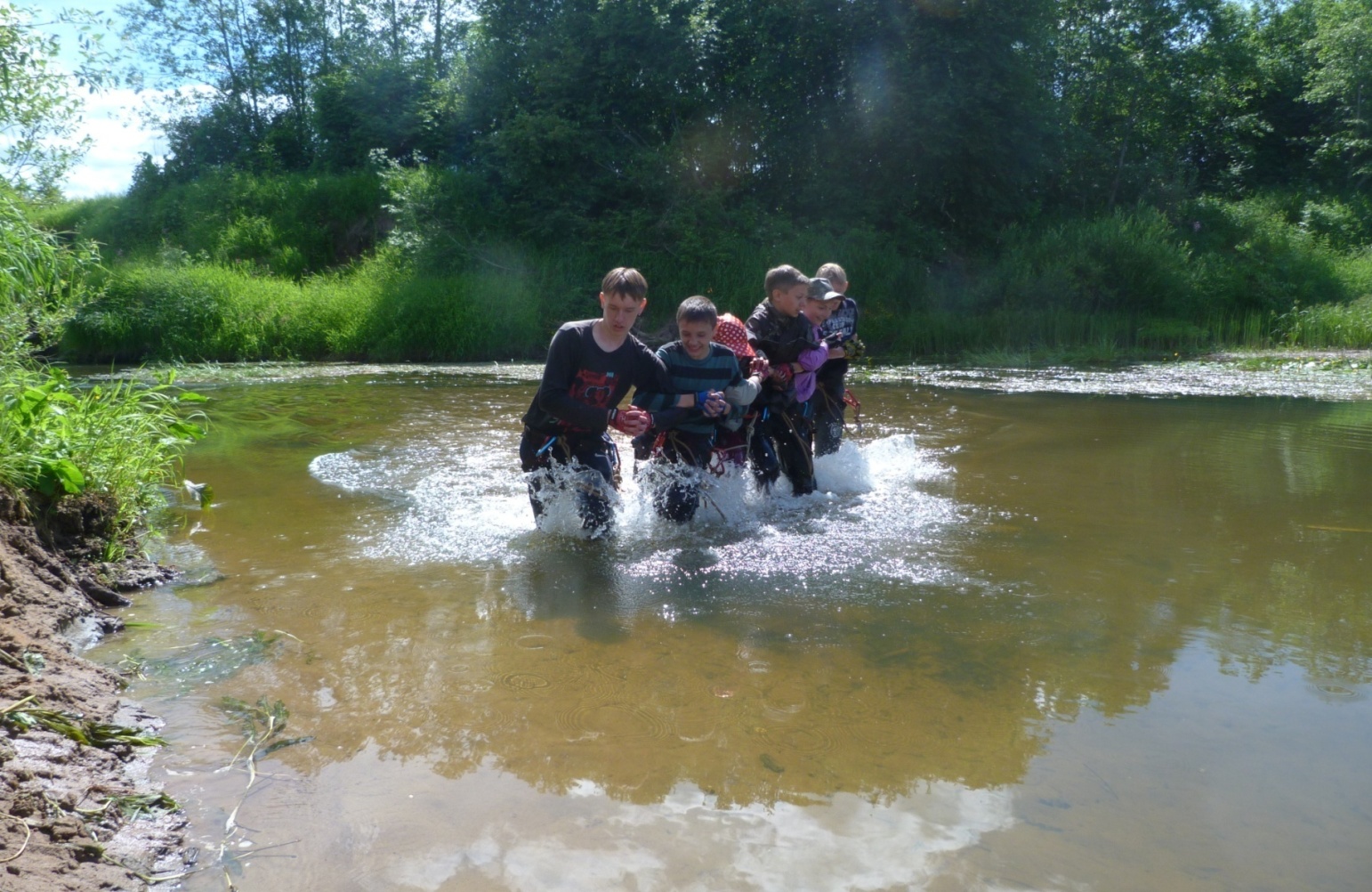 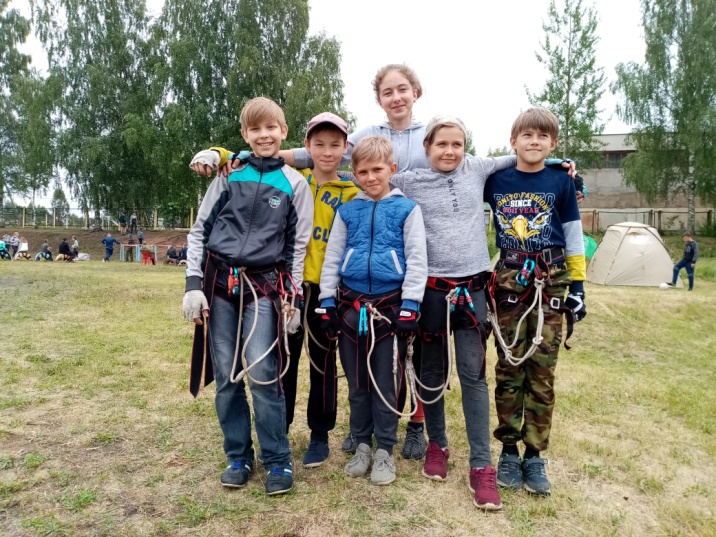 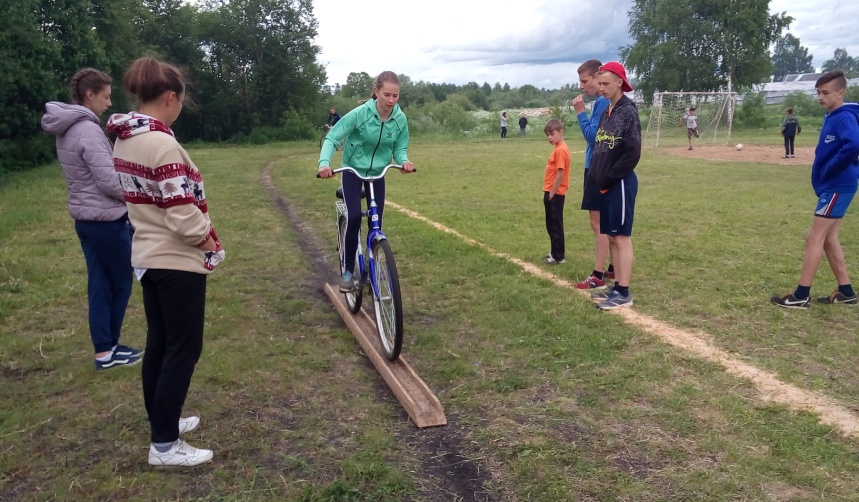 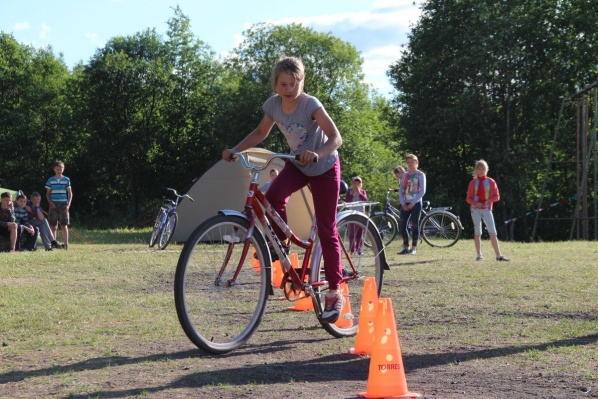 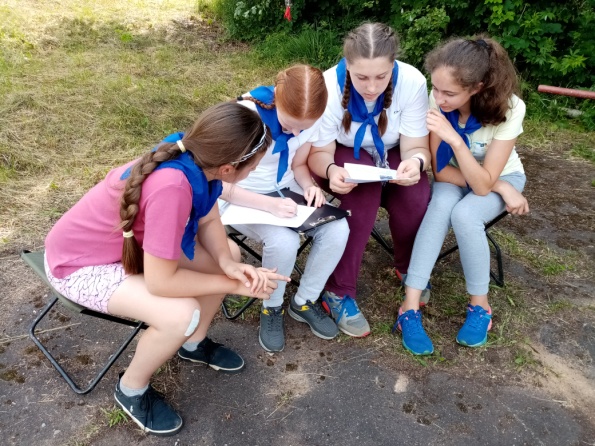 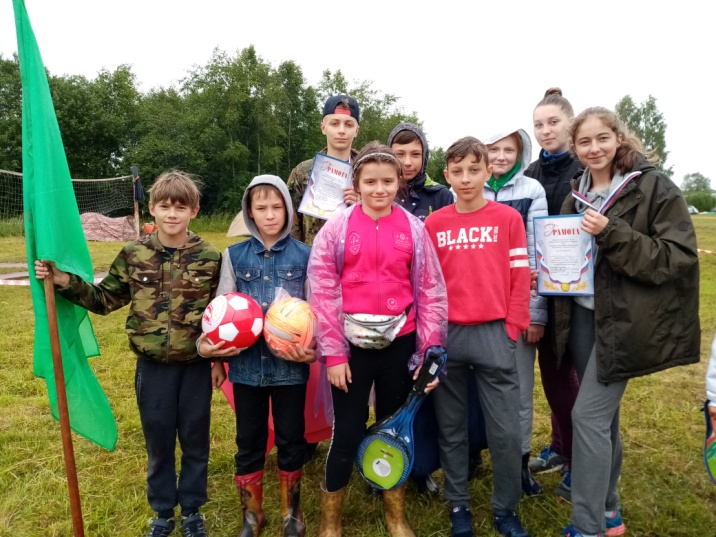 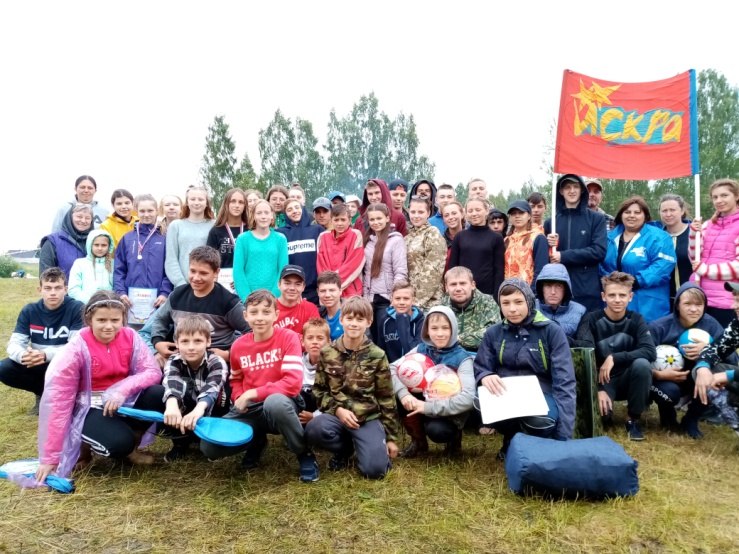 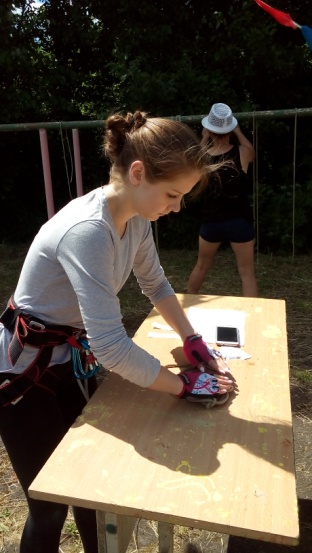 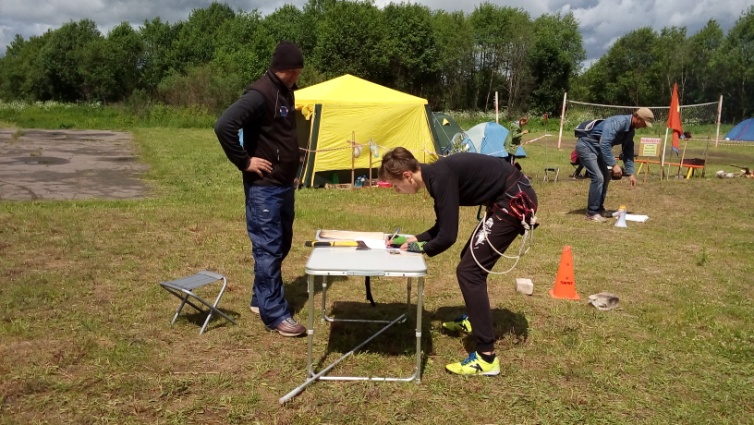 Спортивные праздники и соревнования
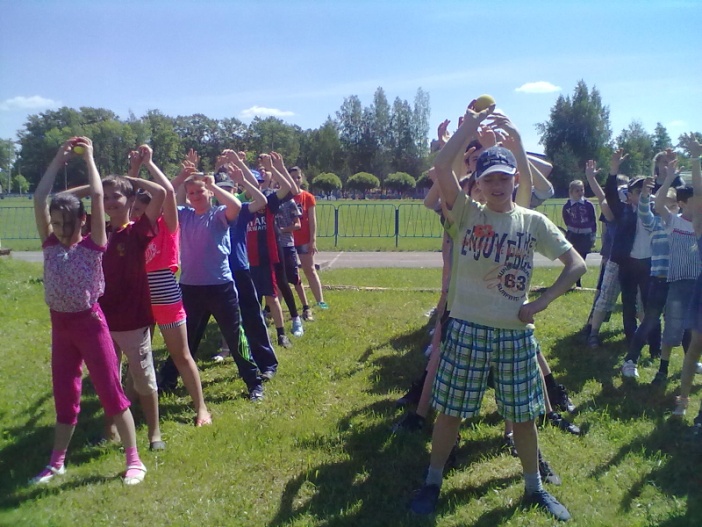 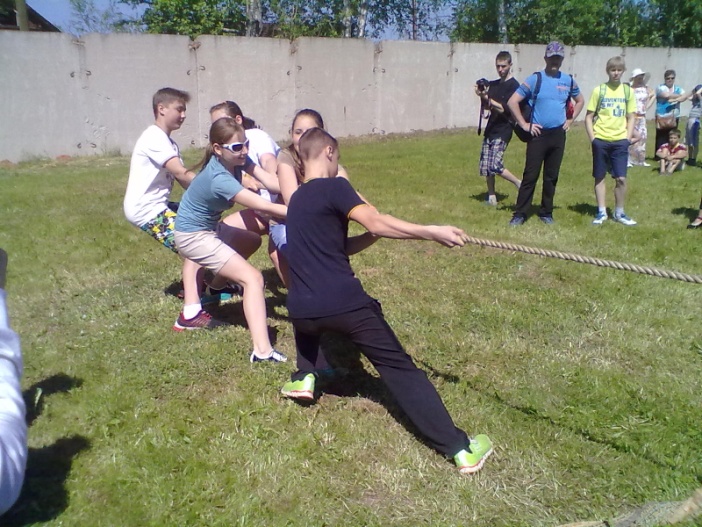 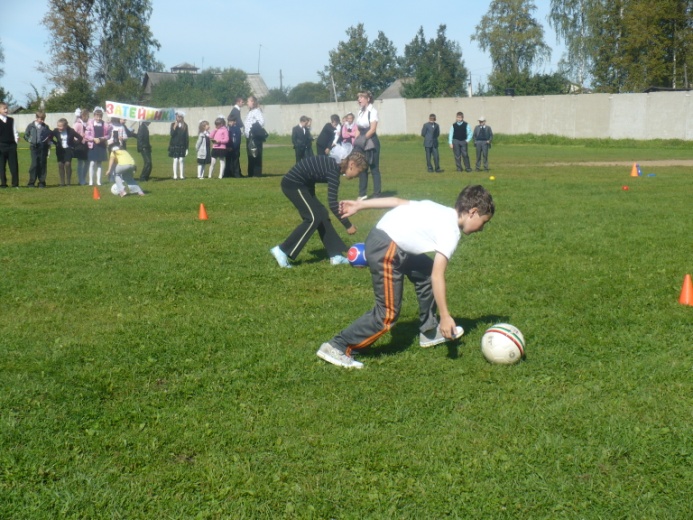 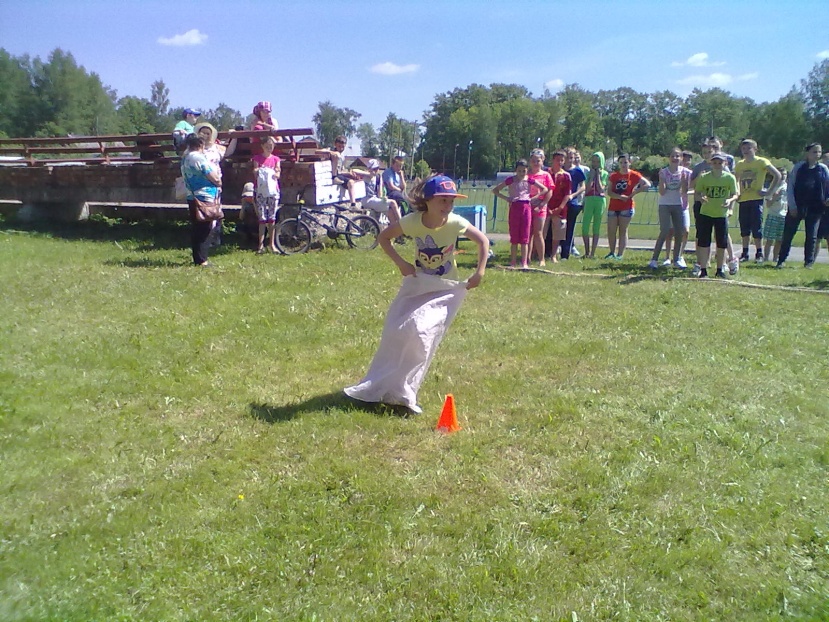 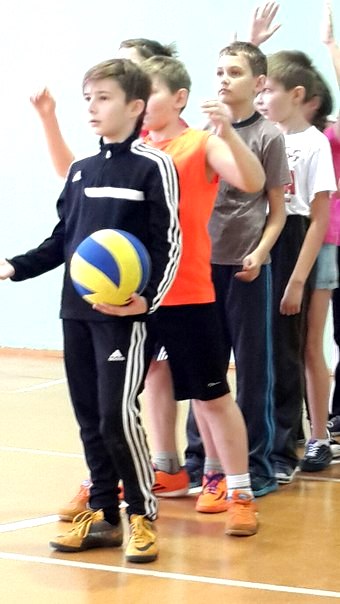 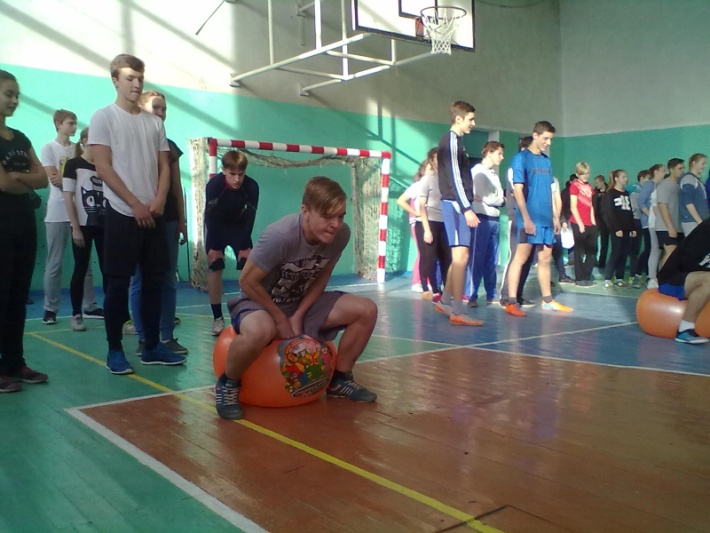 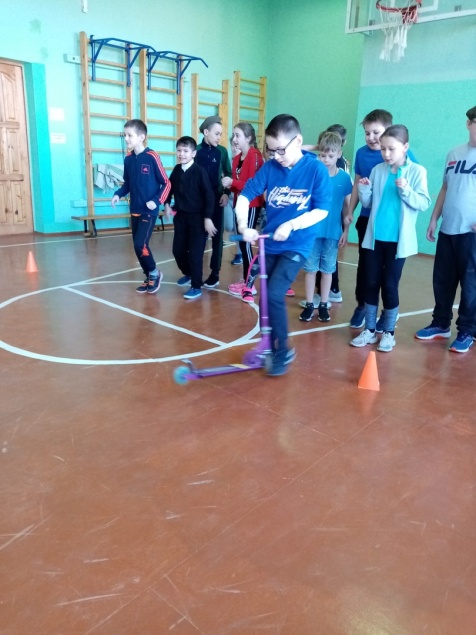 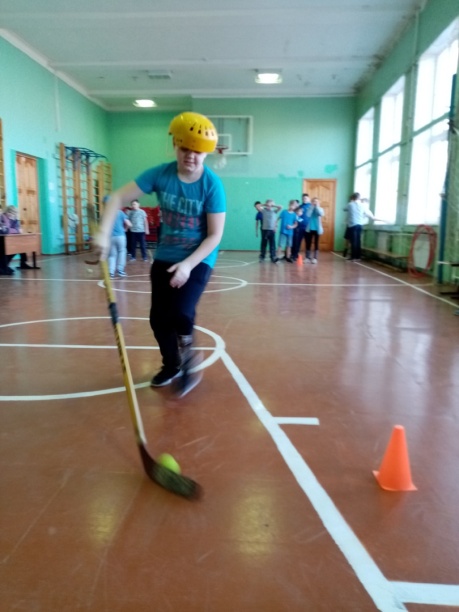 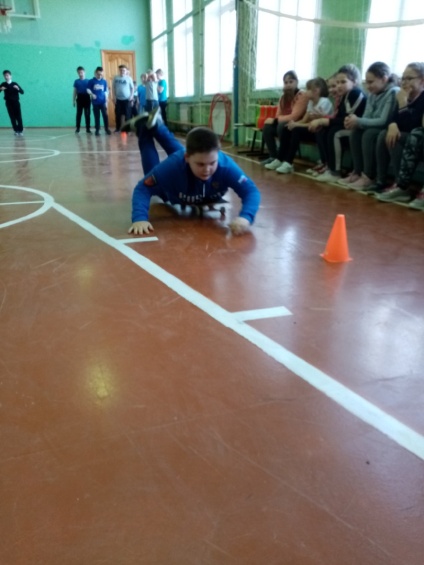 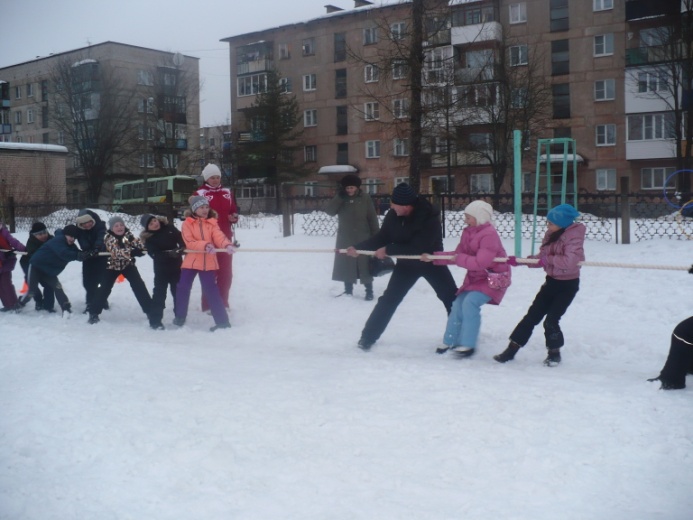 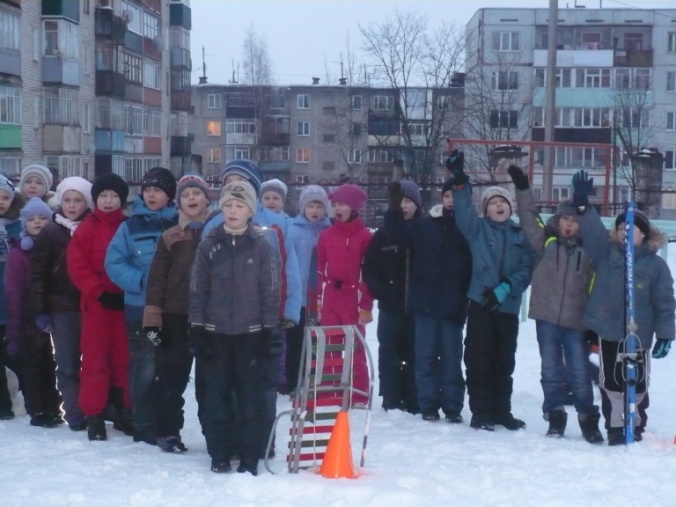 После тренировки сложной  поиграть с друзьями можно!
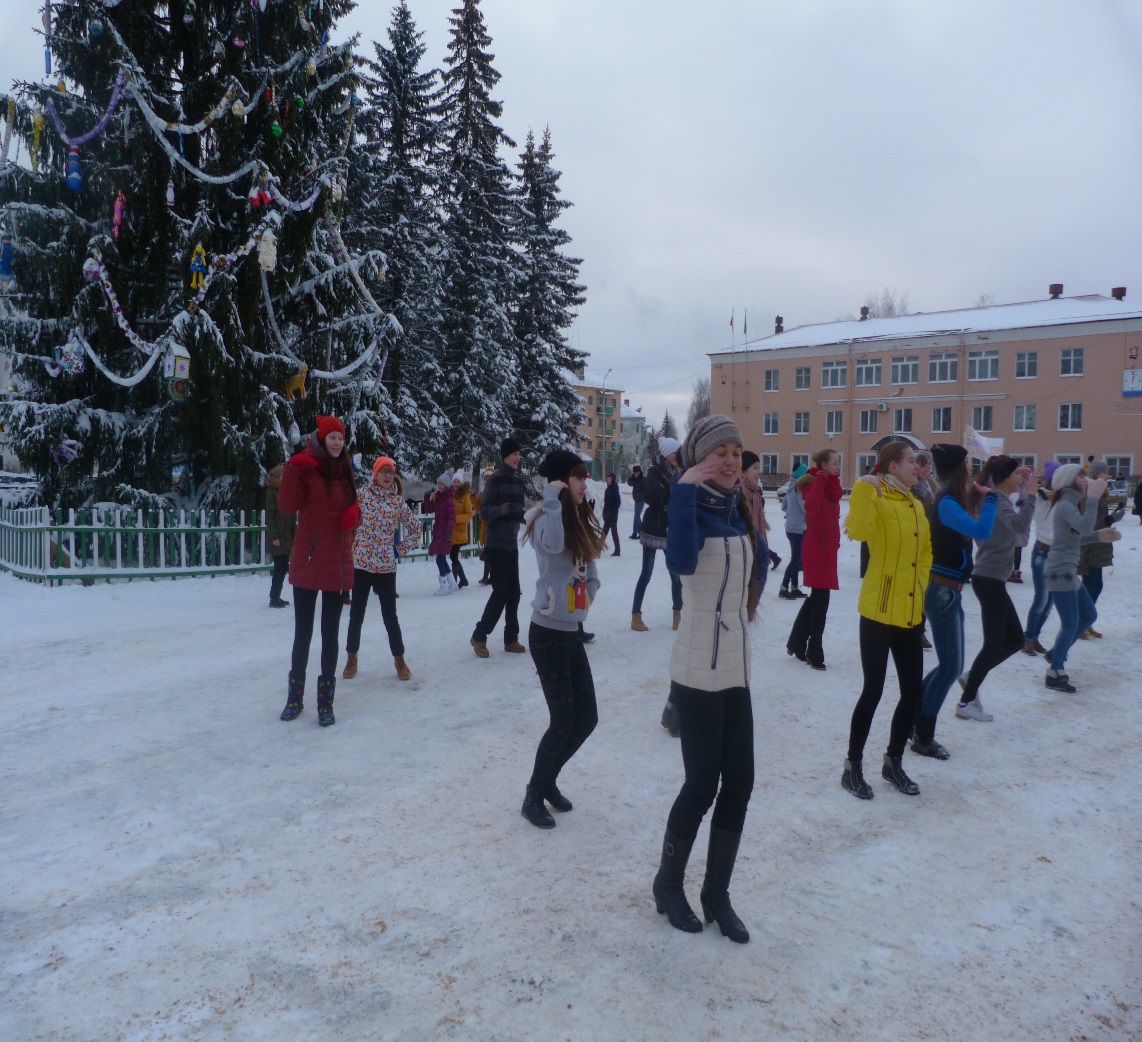 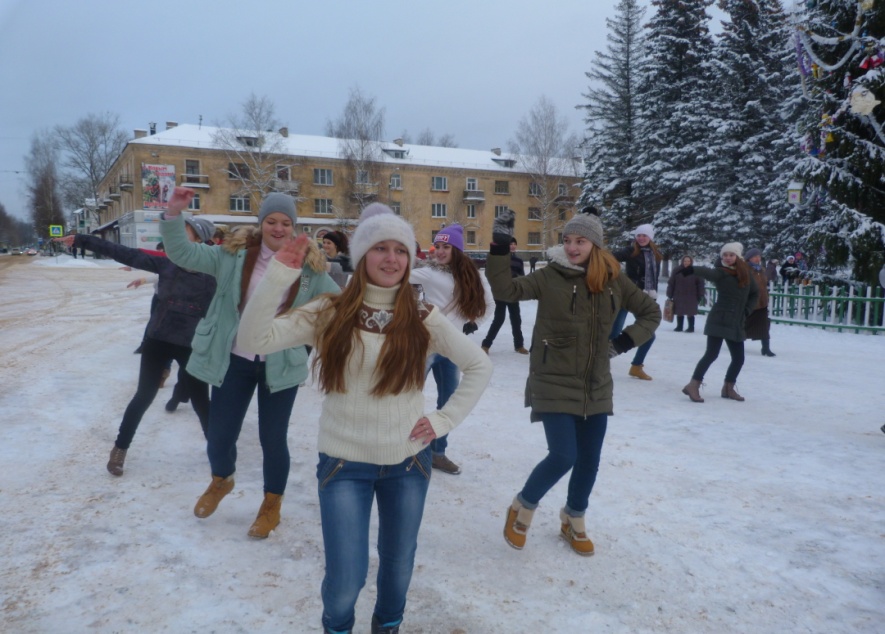 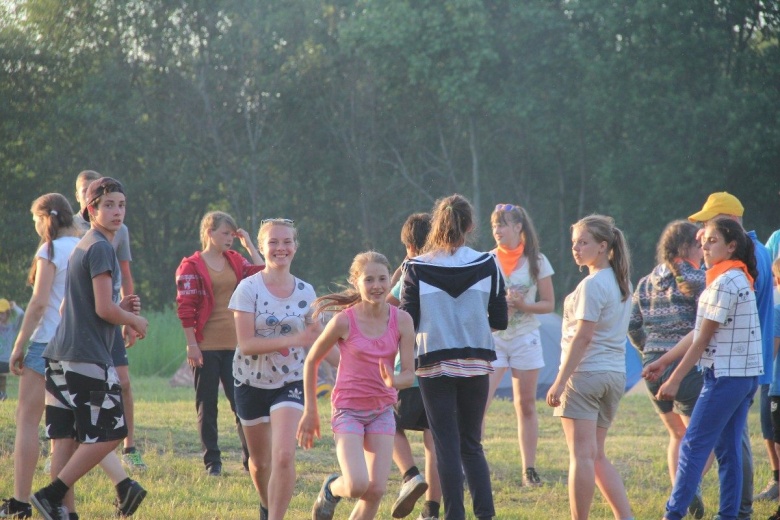 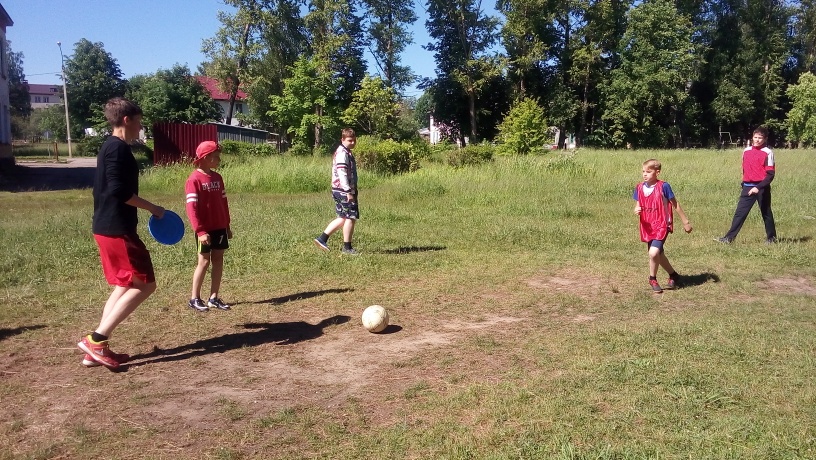 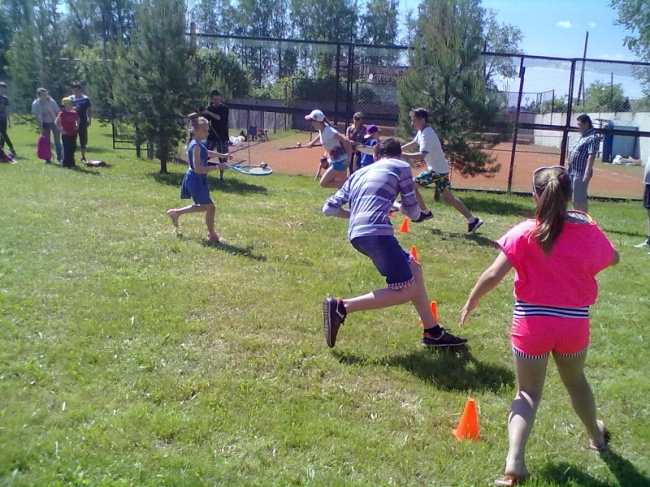 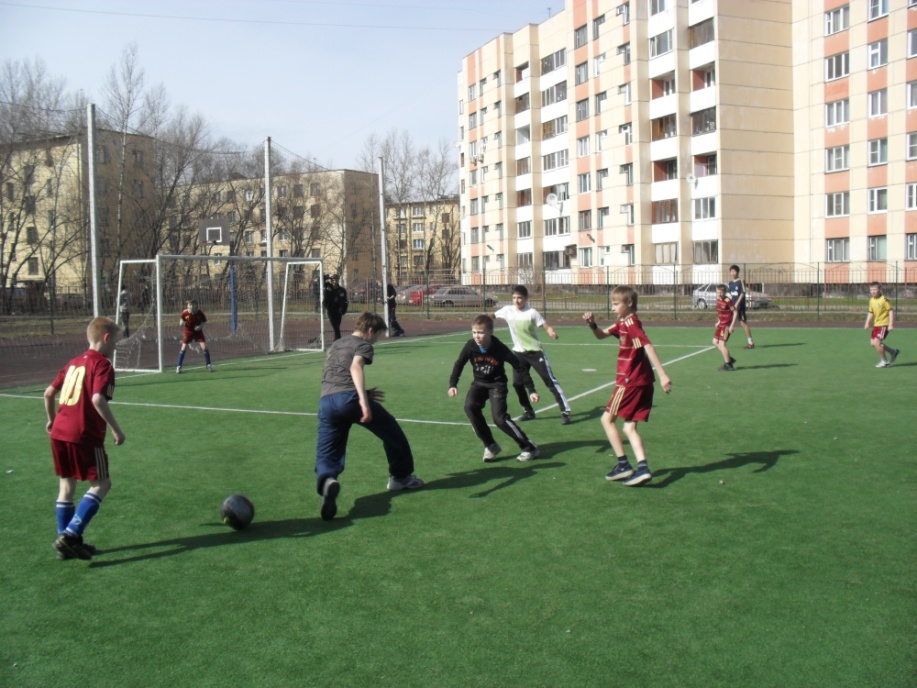 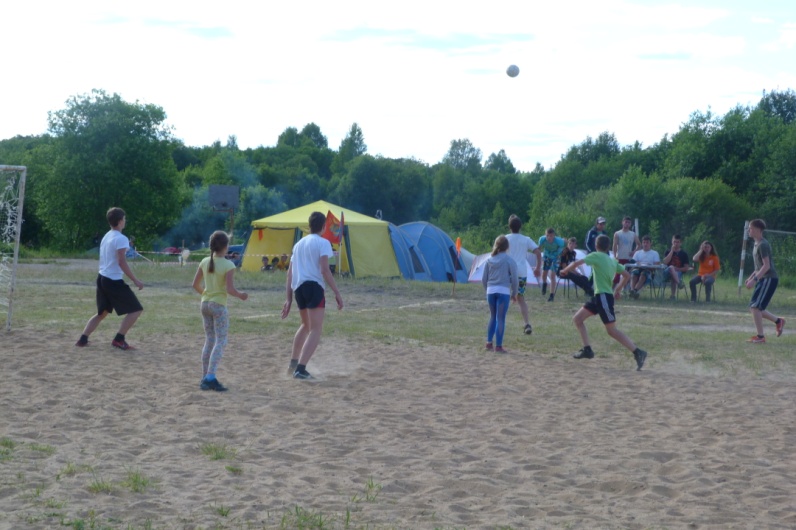 4. Без традиций коллектива нет,
В дружбе сила всех побед!
Папа, мама, я – спортивная семья.
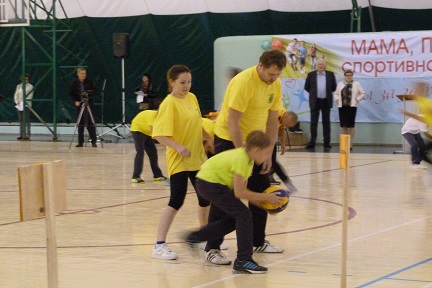 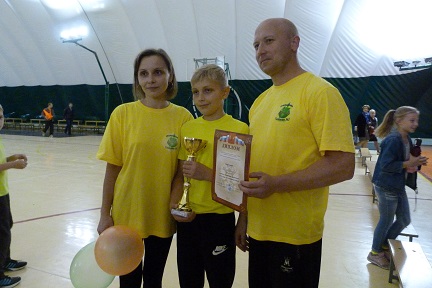 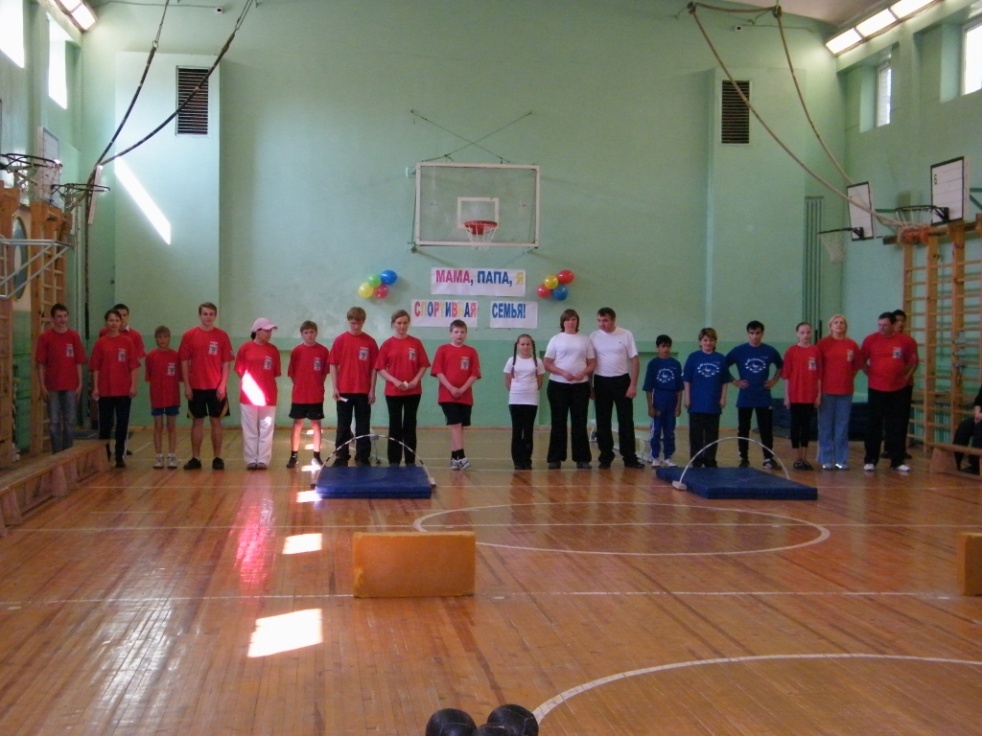 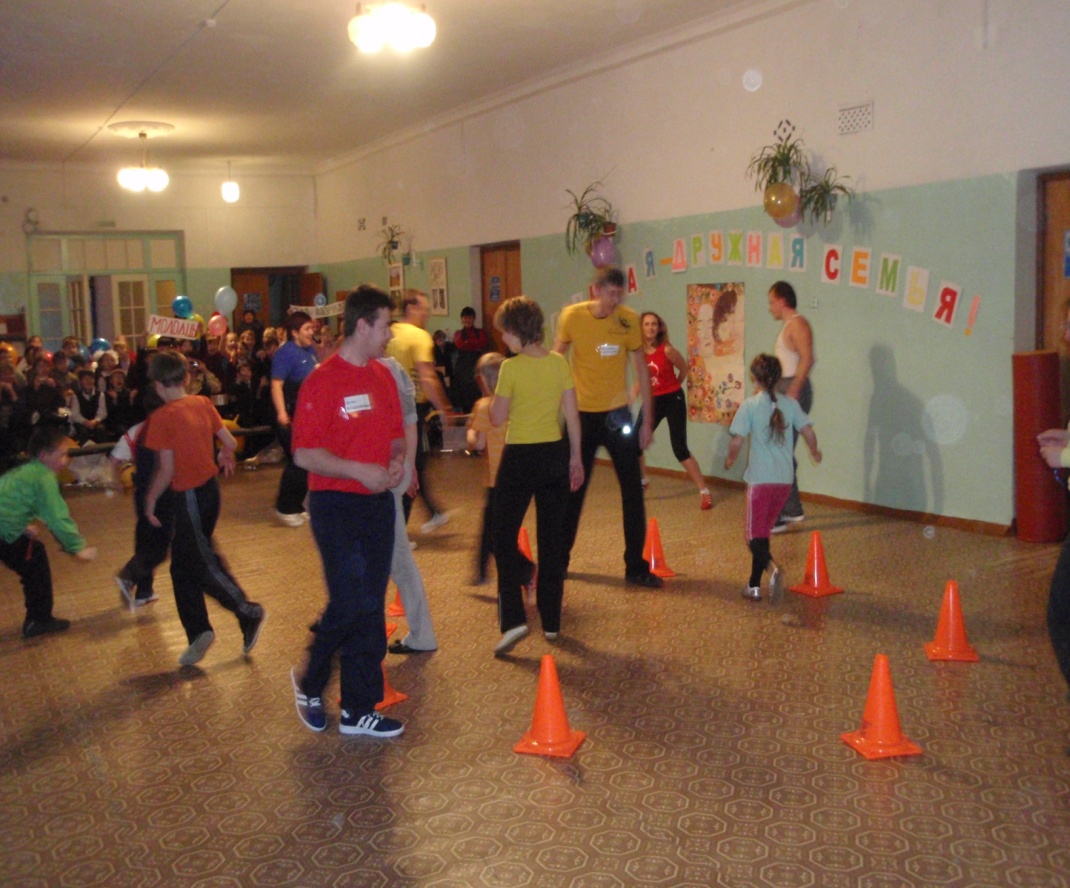 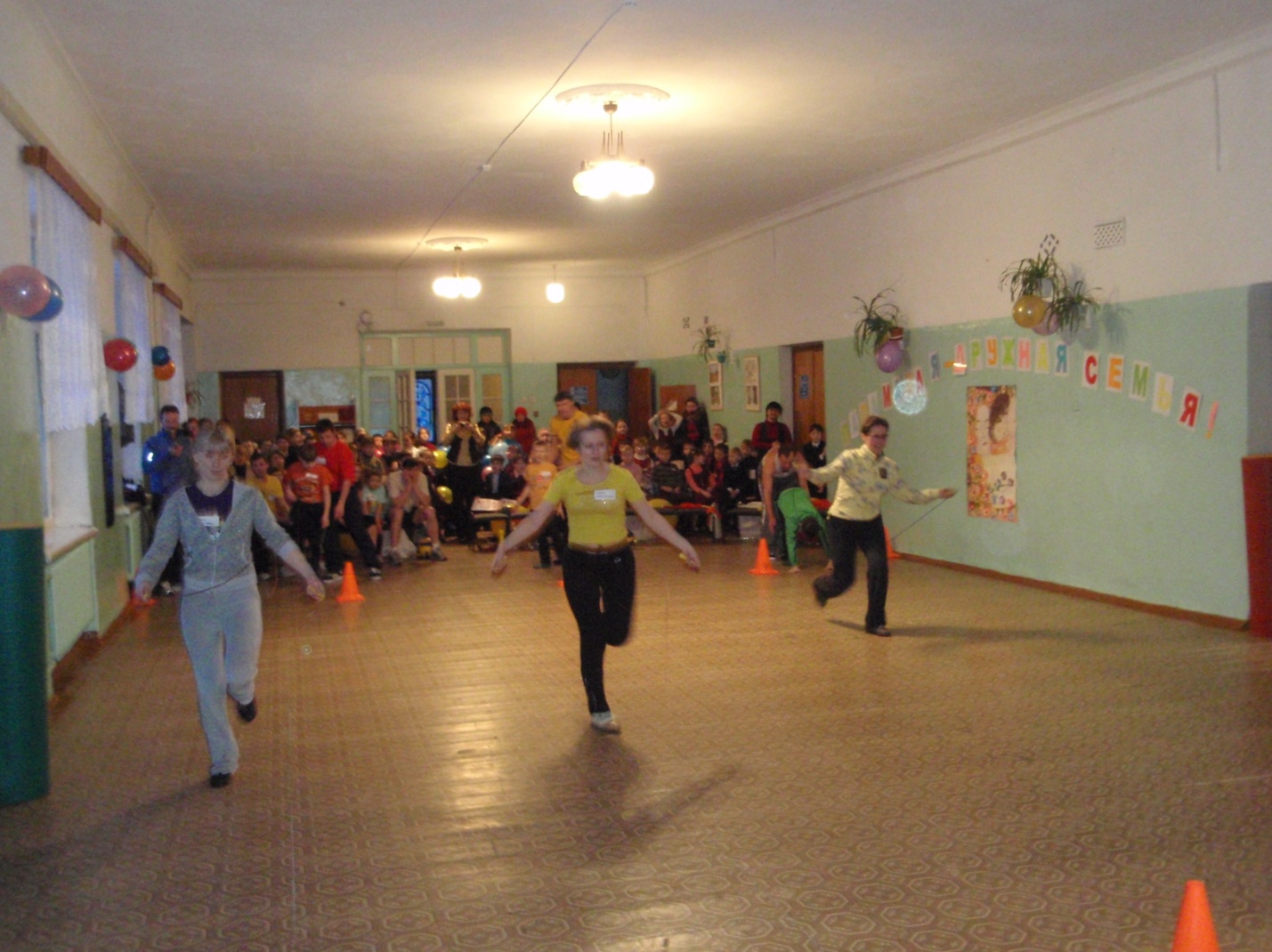 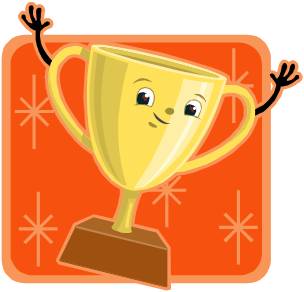 5.  С партнерами работать лучше -знаем      И территорию партнерства расширяем!
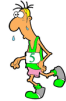 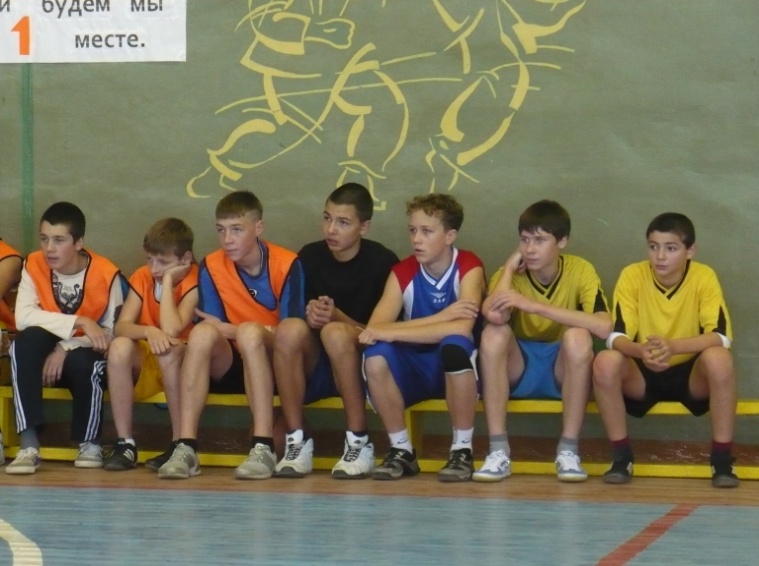 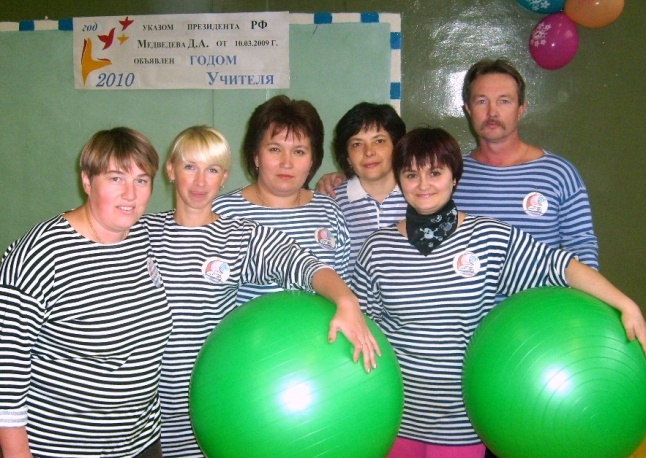 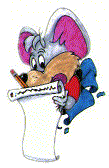 ШСК "Позитив" СОШ №4
с коллегами
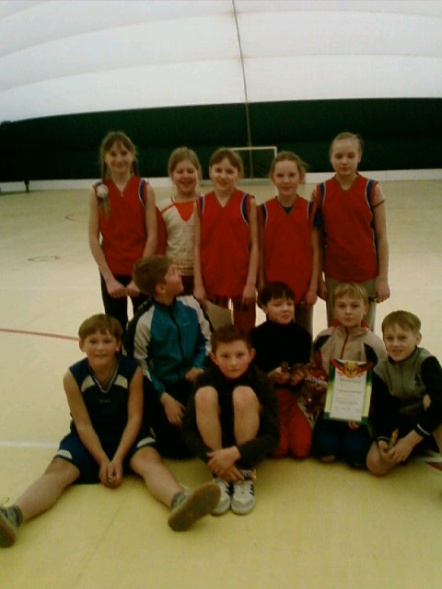 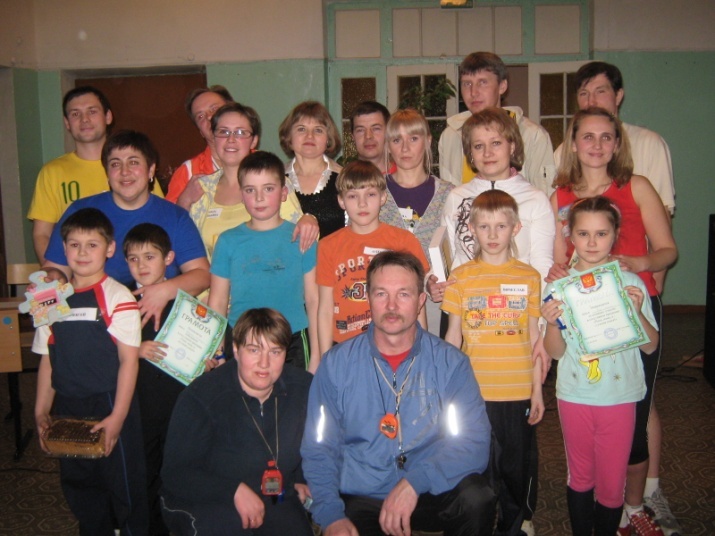 с ДЮСШ
с родителями
СПАСИБО 
ЗА ВНИМАНИЕ!